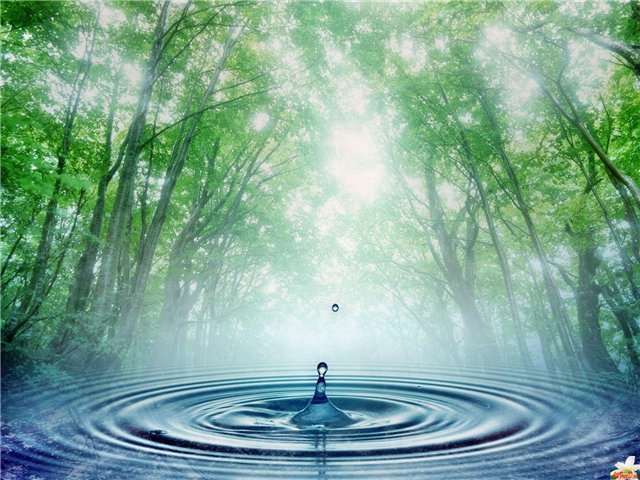 Экологическое  объединение
«Родник»
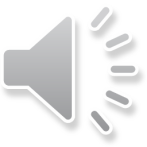 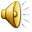 Гидрологи объединения
                        «Родник»
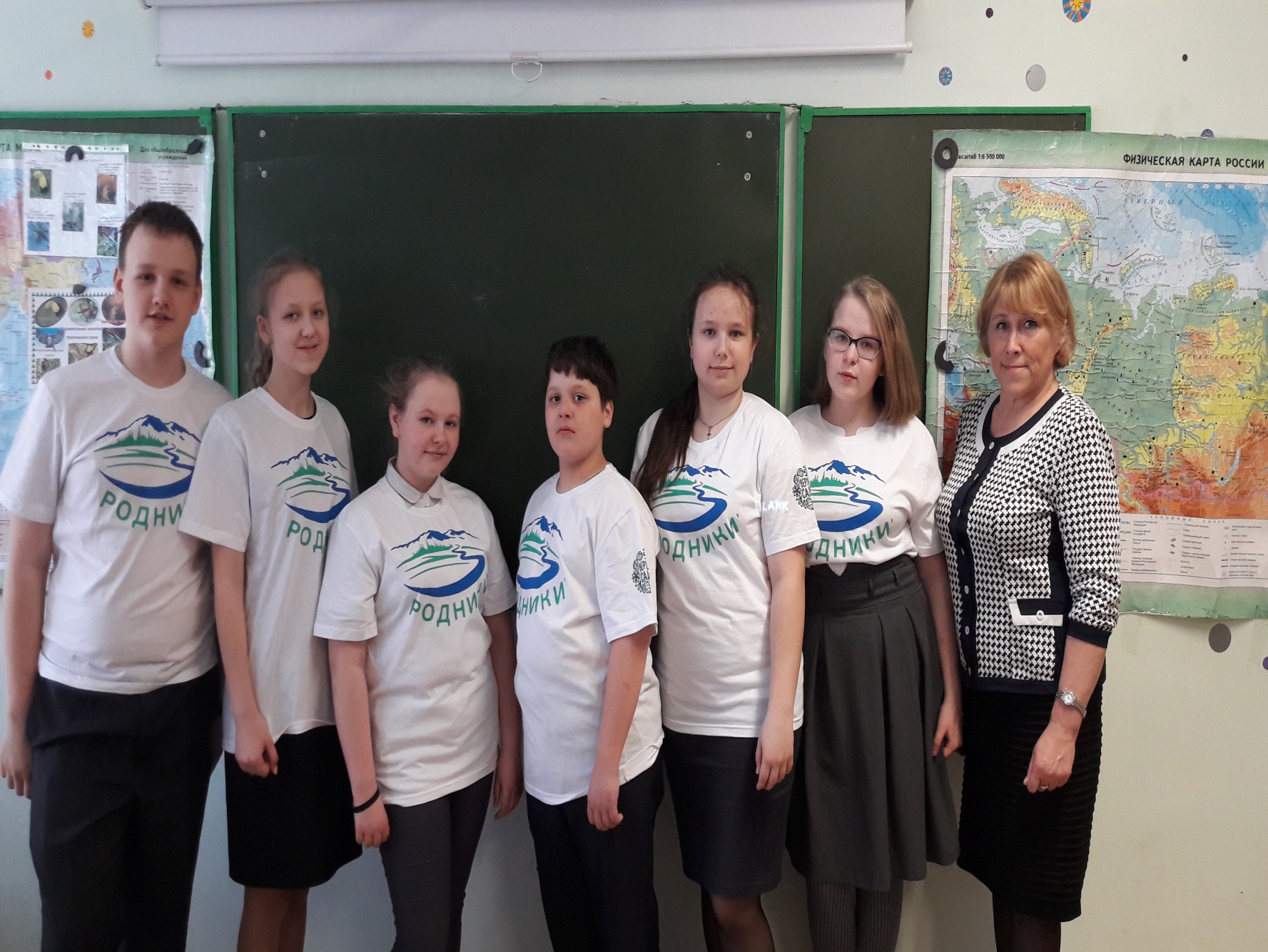 План работы экологического объединения «Родник»
на 2018 – 2019 учебный год.
Руководитель – учитель географии 
Маслова Светлана Васильевна
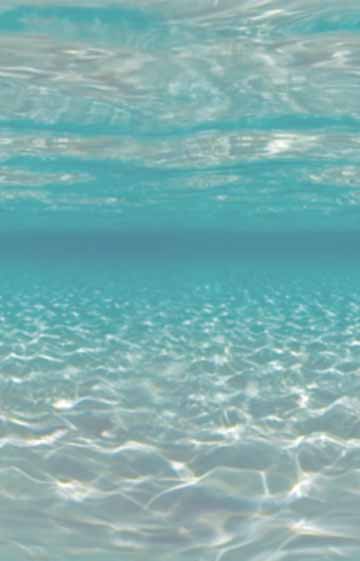 Наши родники – это левый берег реки Черная и Безымянный.
В связи с захламлением окружающей территории родники потеряли свой первозданный вид.
	Пришлось их благоустраивать.
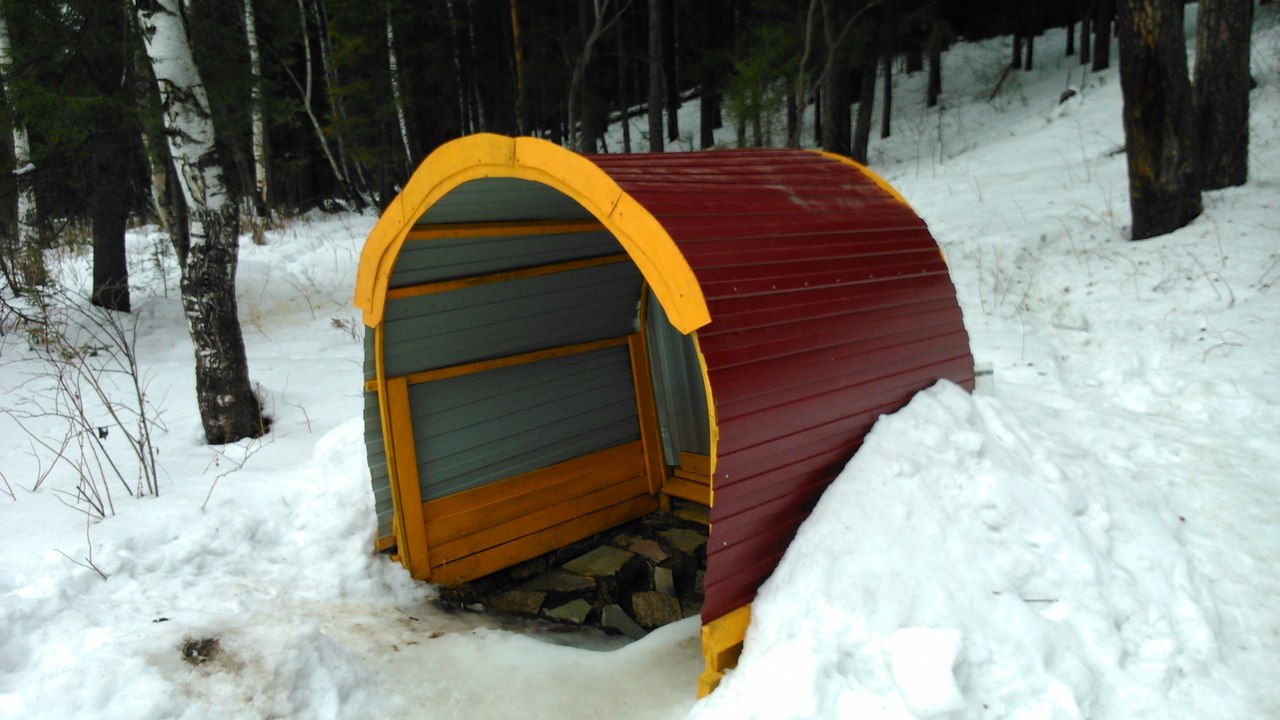 Безымянный родник
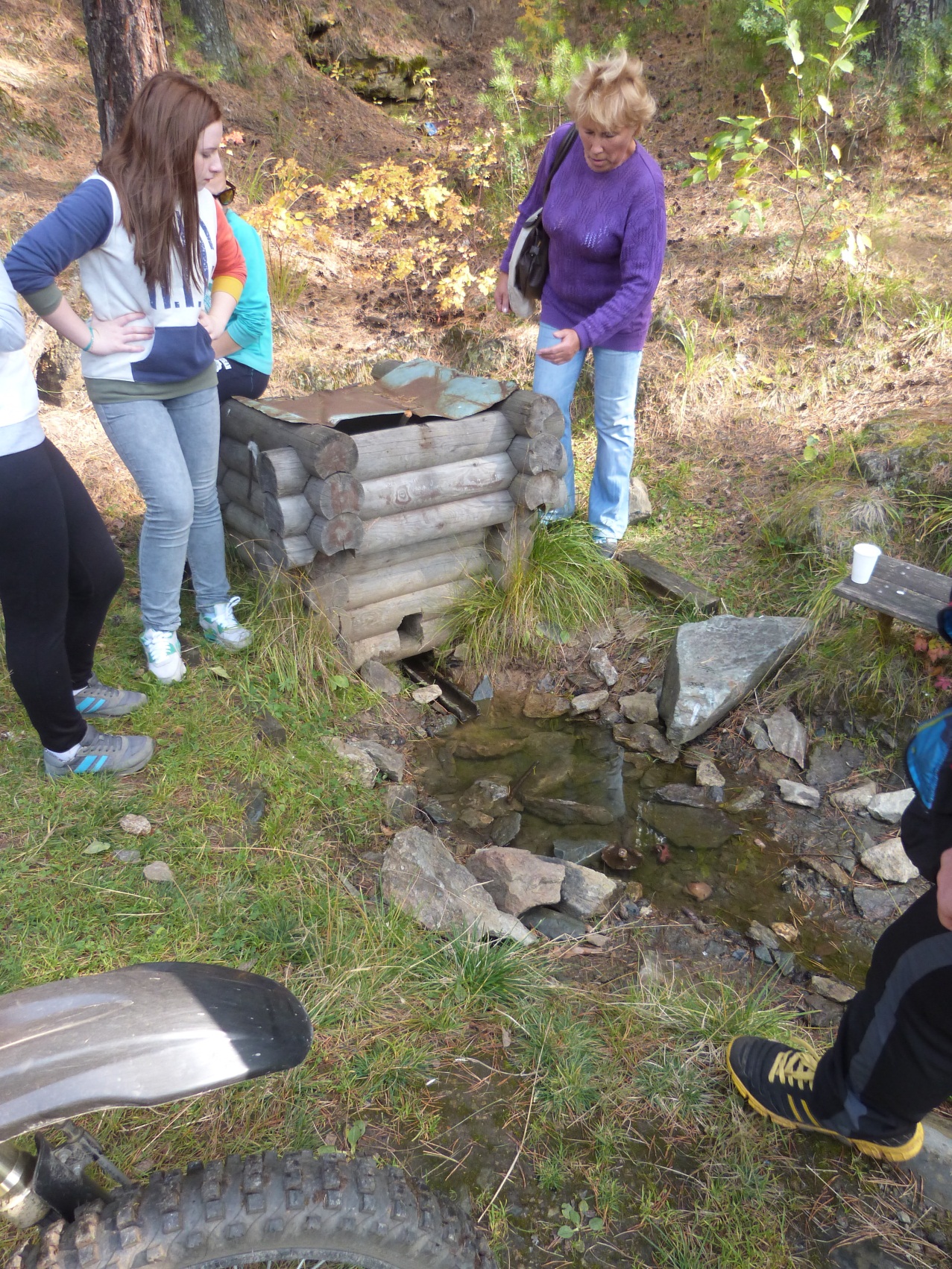 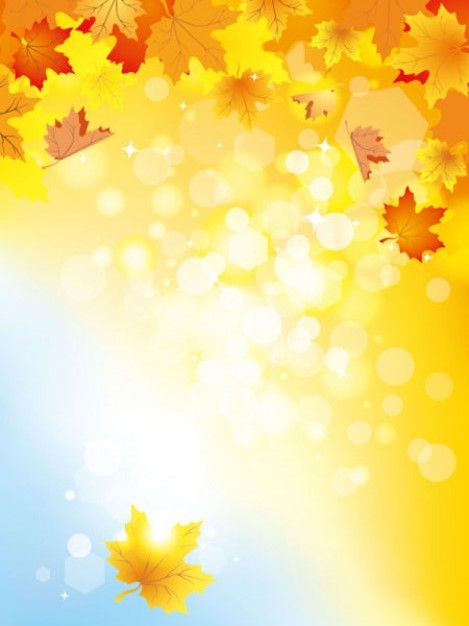 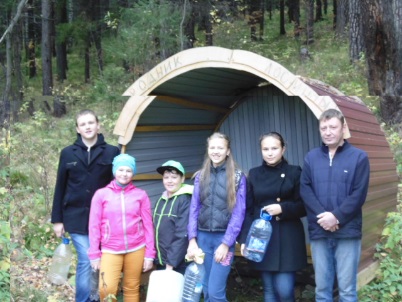 В начале нового учебного года, наше экологическое объединение посетило  Лосиный родник
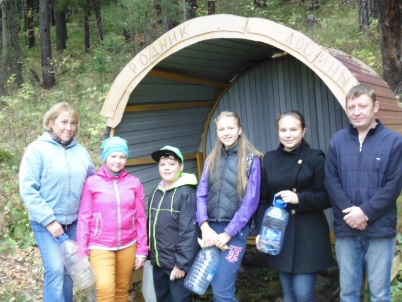 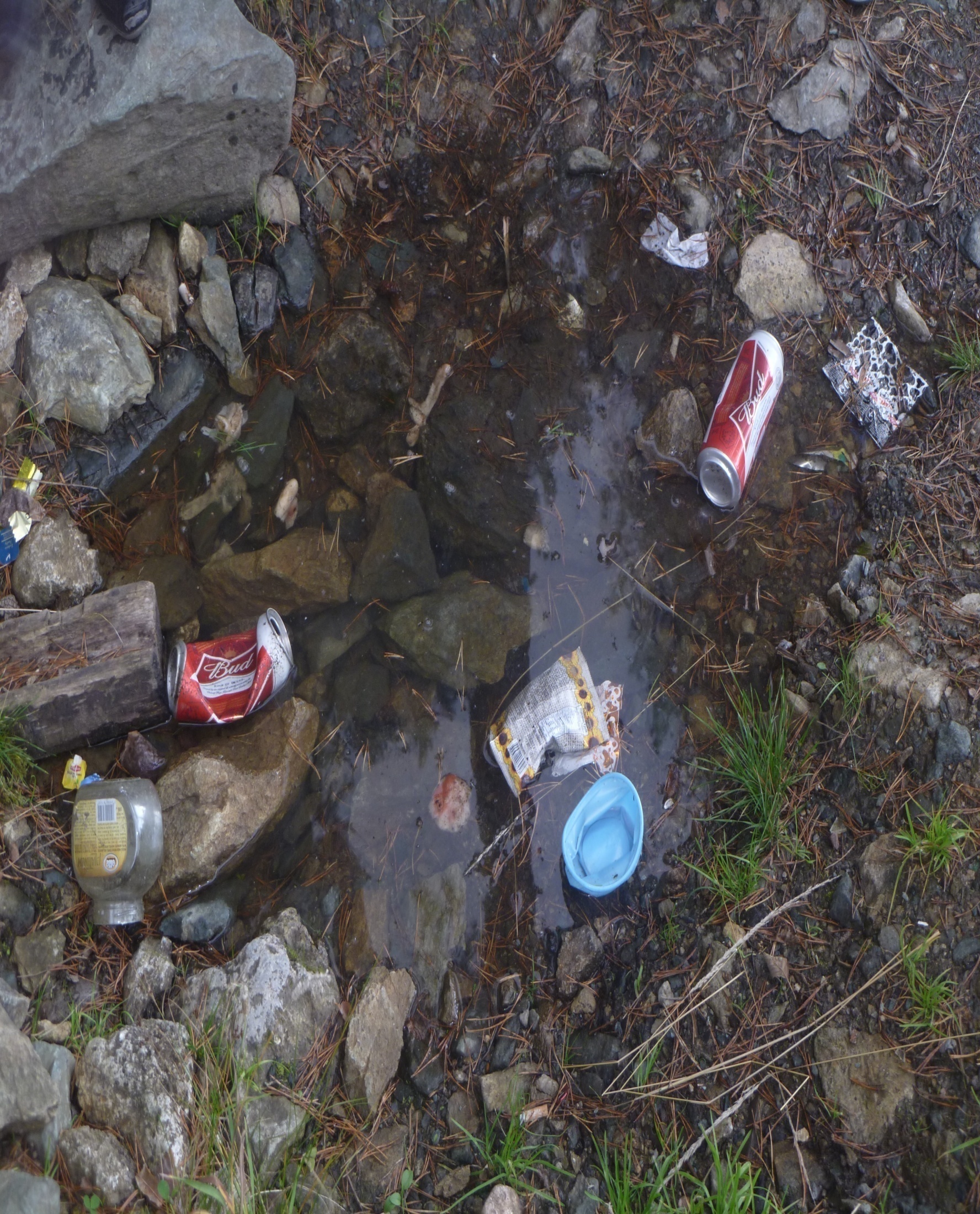 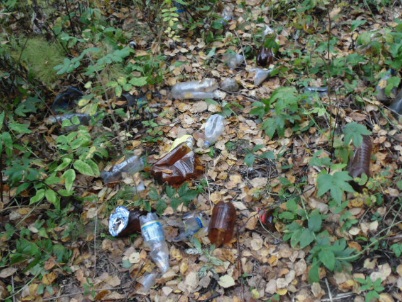 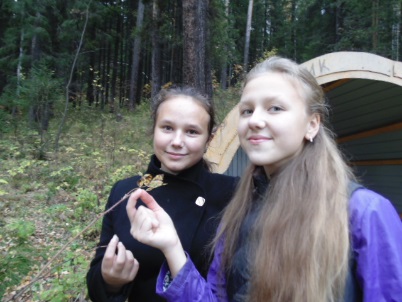 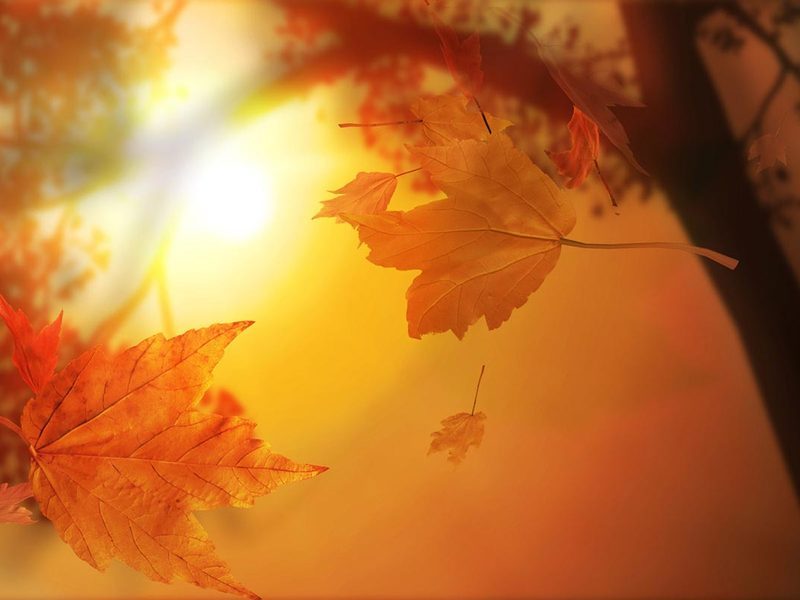 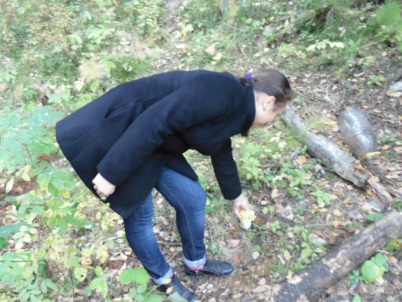 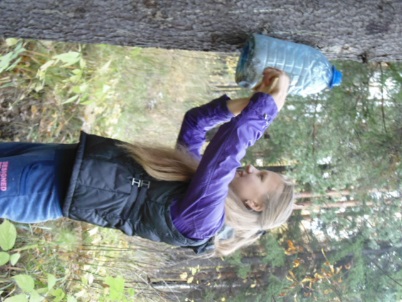 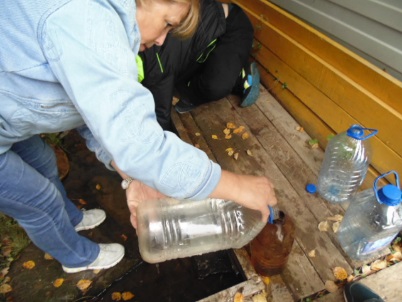 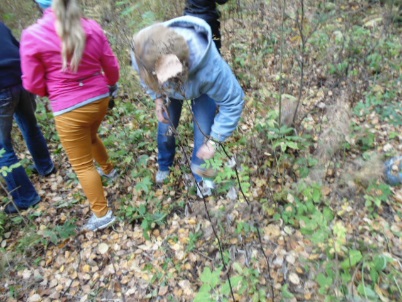 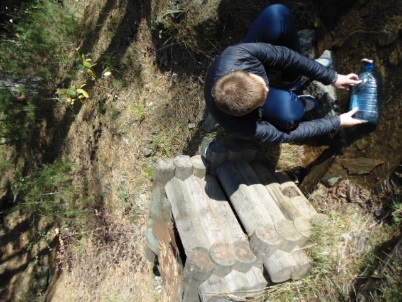 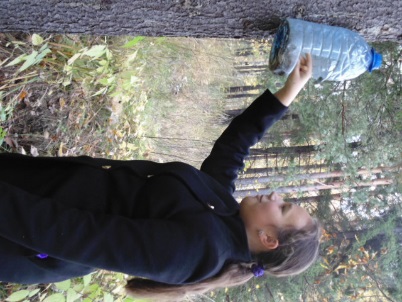 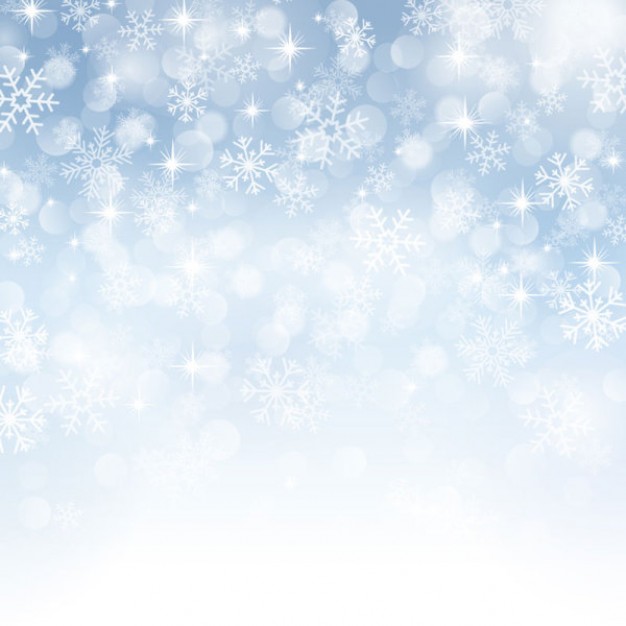 Родник зимой.
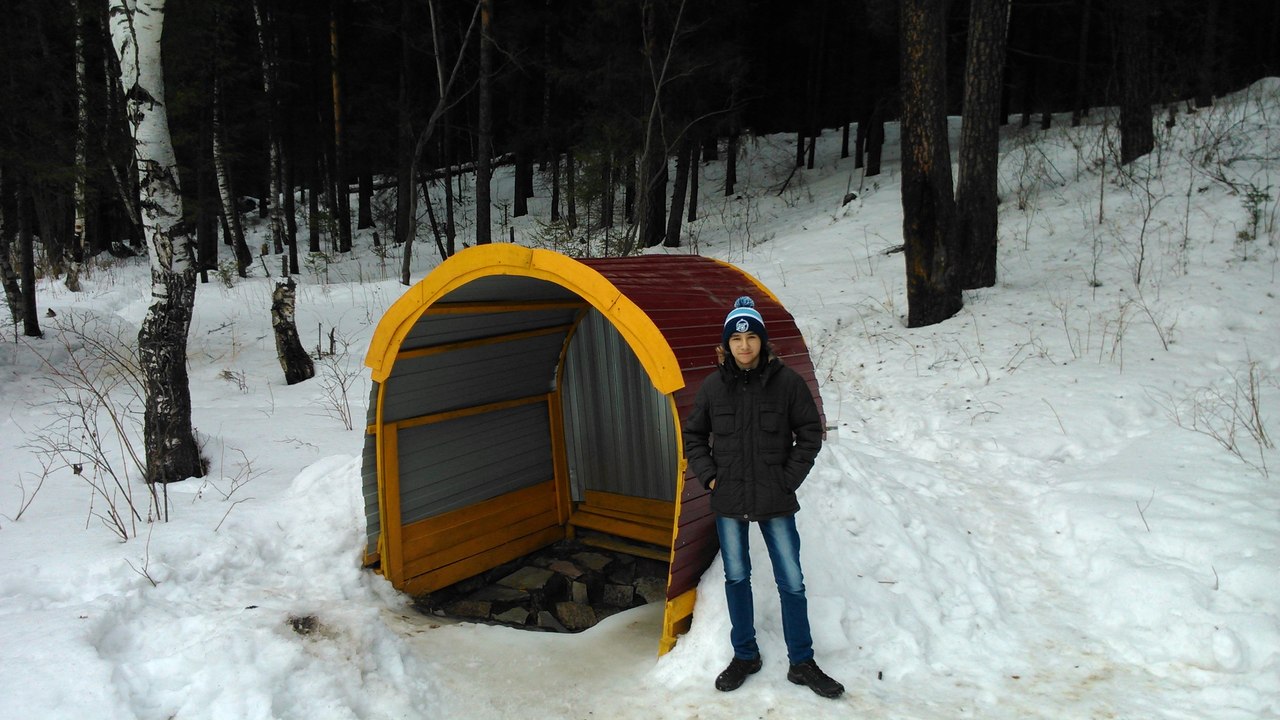 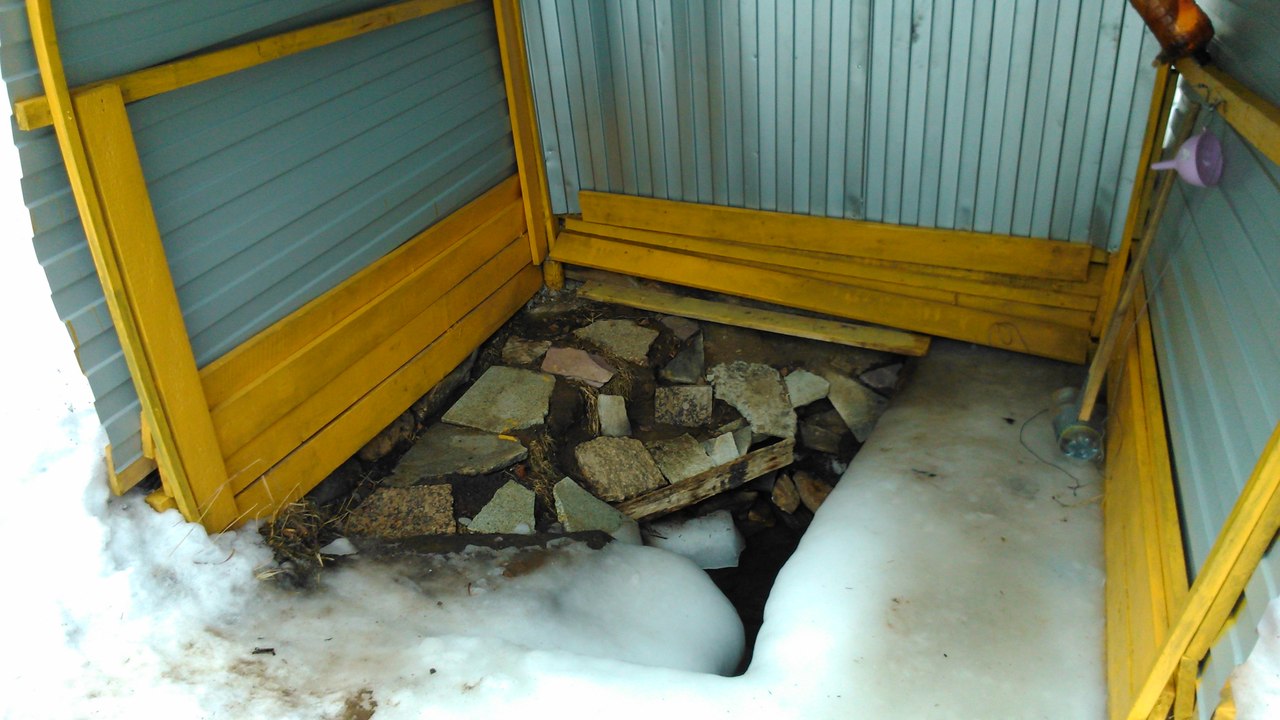 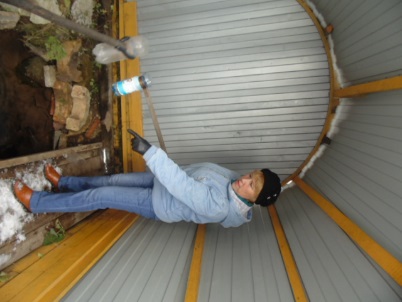 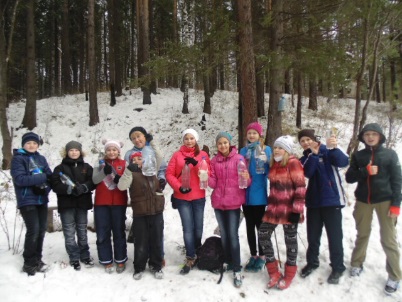 . Областной съезд представителей экологический объединений
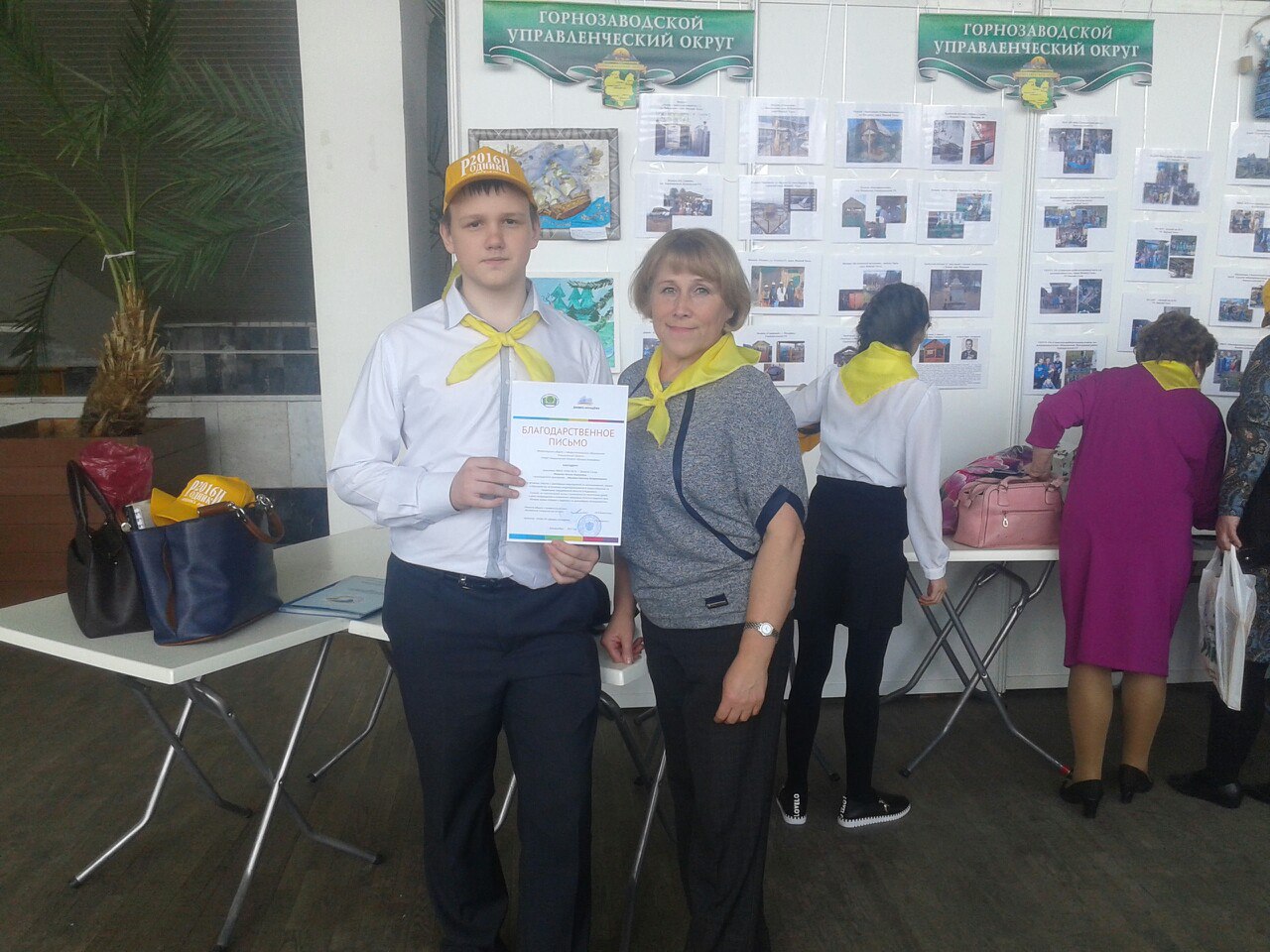 Съезд участников областного движения «Родник».
Диплом за II место в конкурсе областного проекта «Родники» среди городских образовательных учреждений.
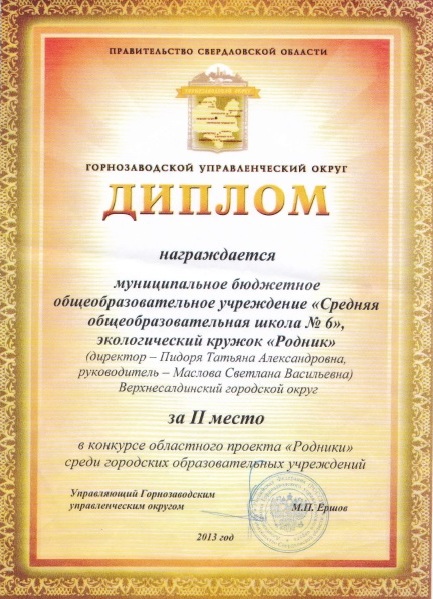 Диплом ( 2015) и Благодарственное письмо (2017)
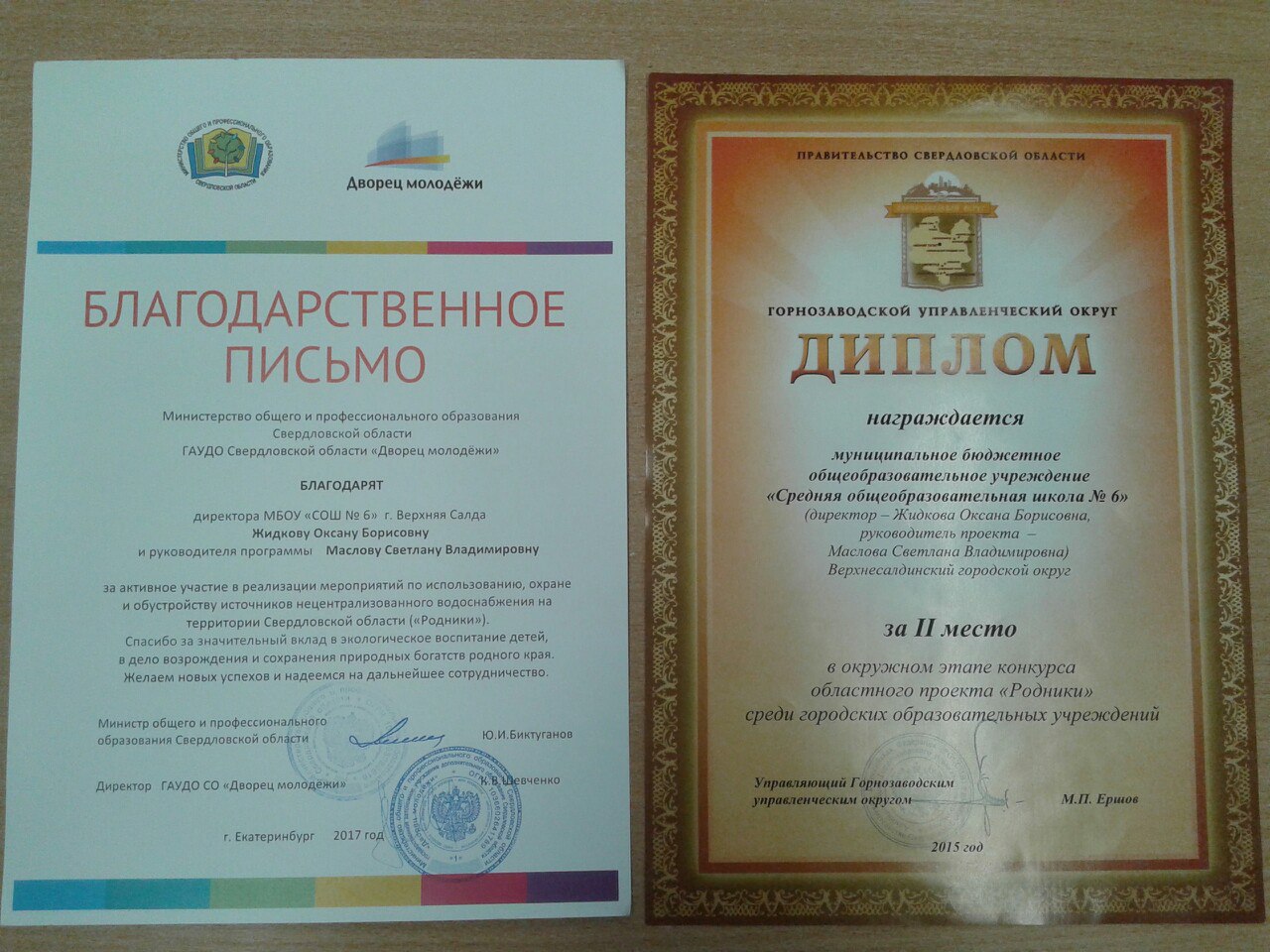 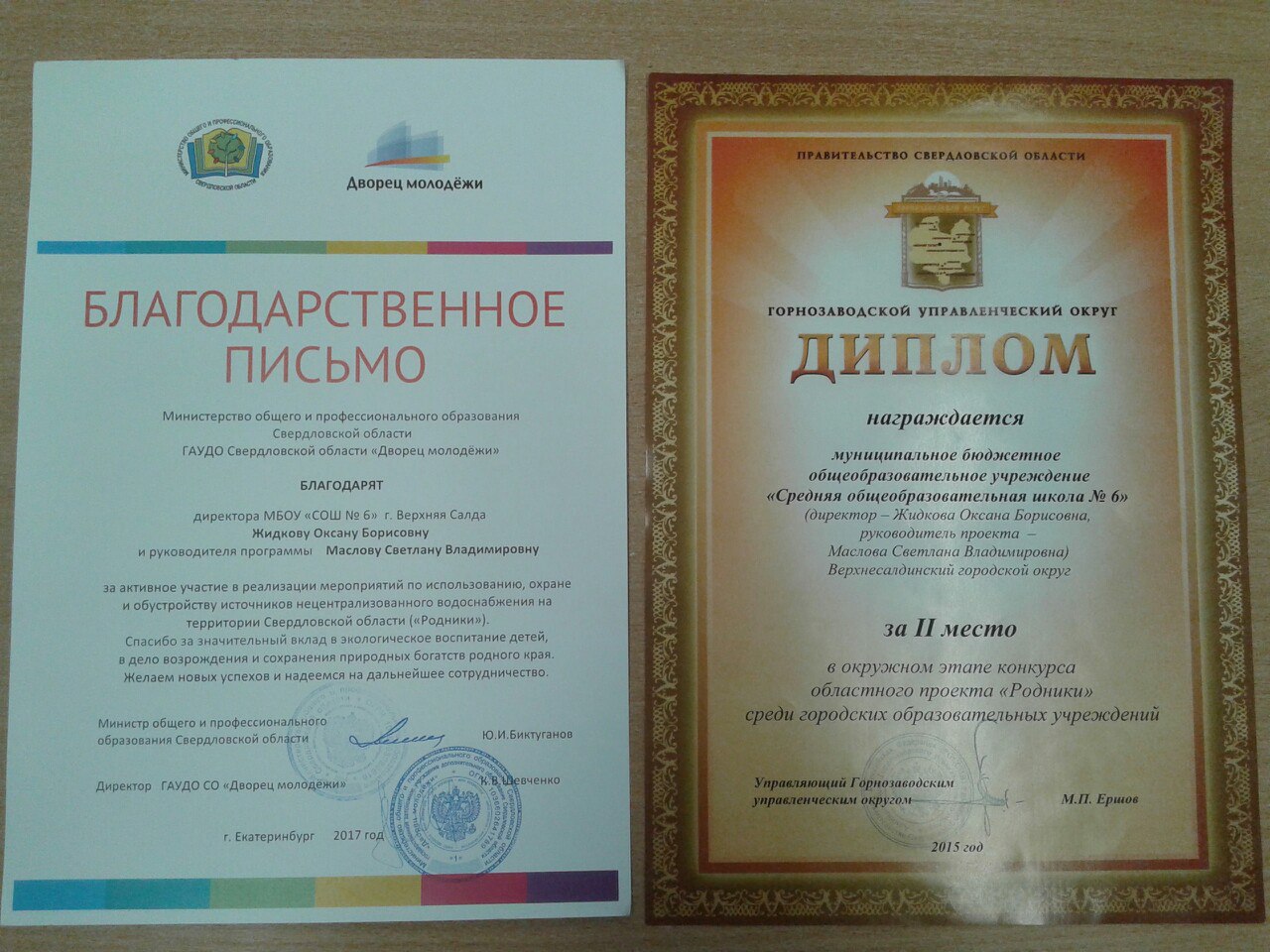 Добрые дела
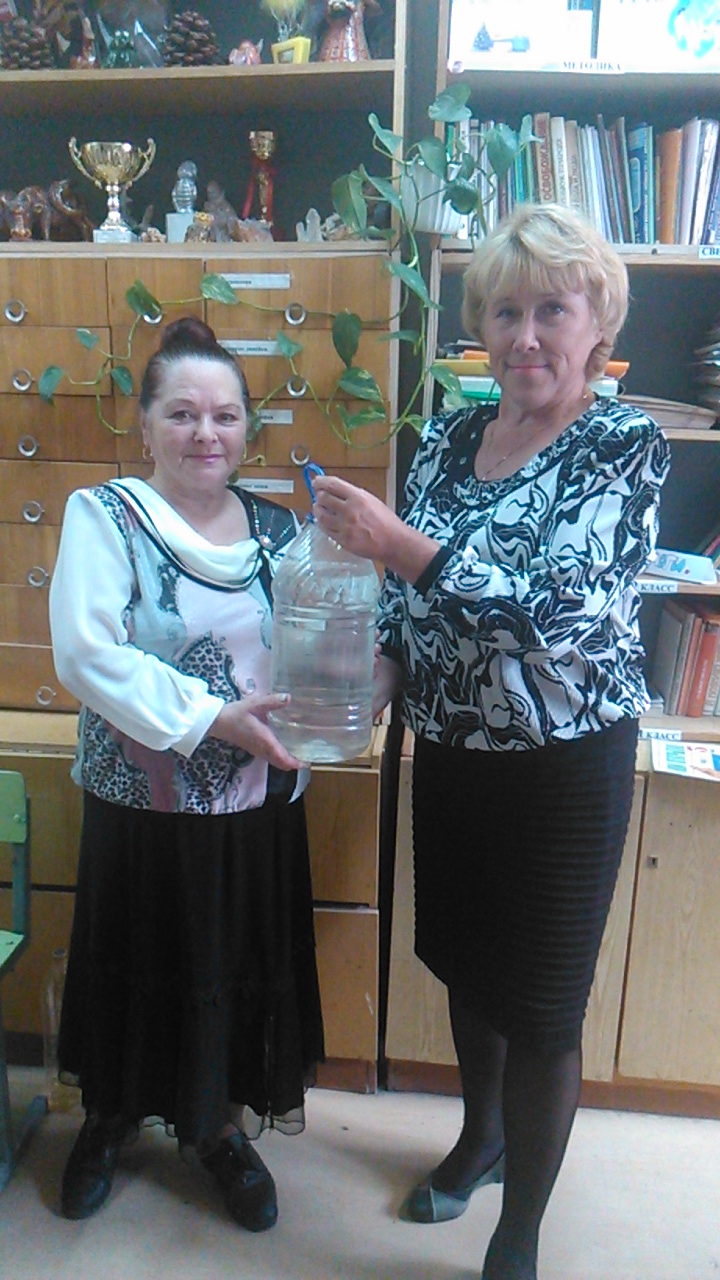 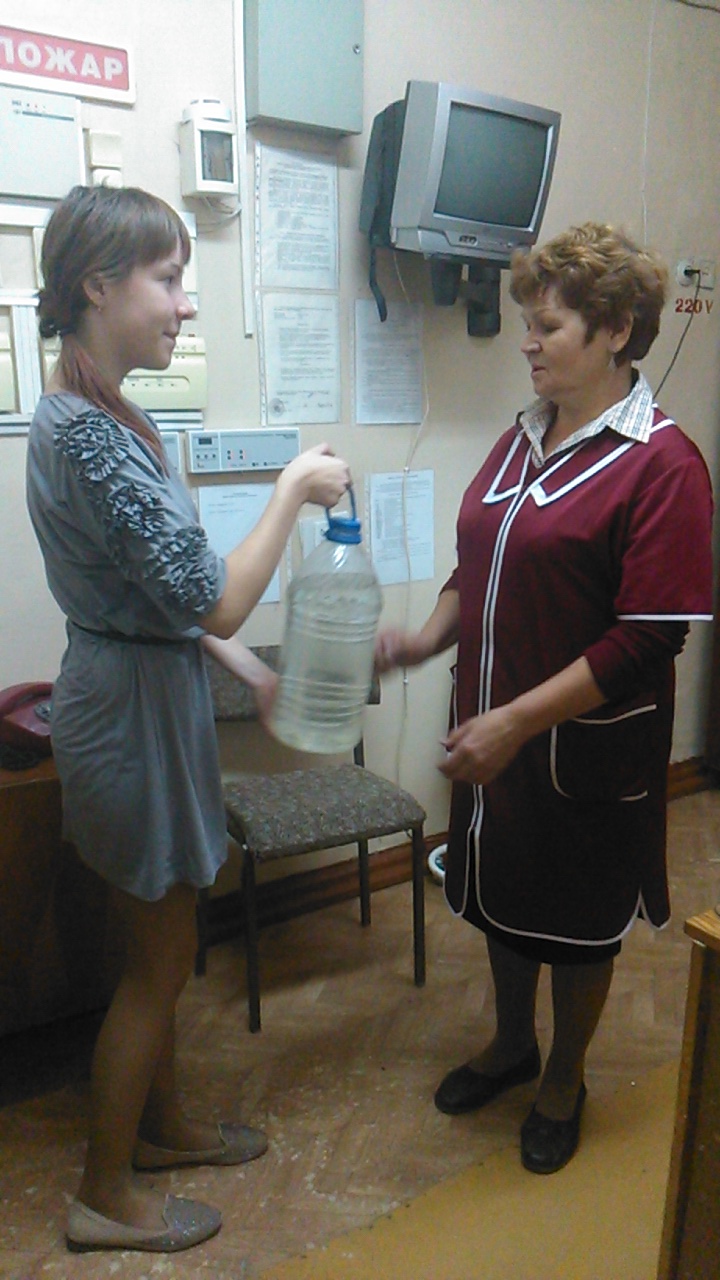 Доставка воды ветеранам
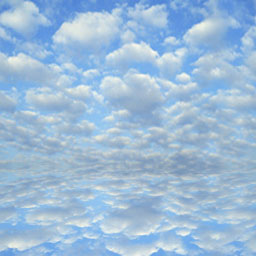 В нашей школе мы организовали много различных конкурсов творческих работ.
Подготовили и провели экологические сказки в начальной школе.
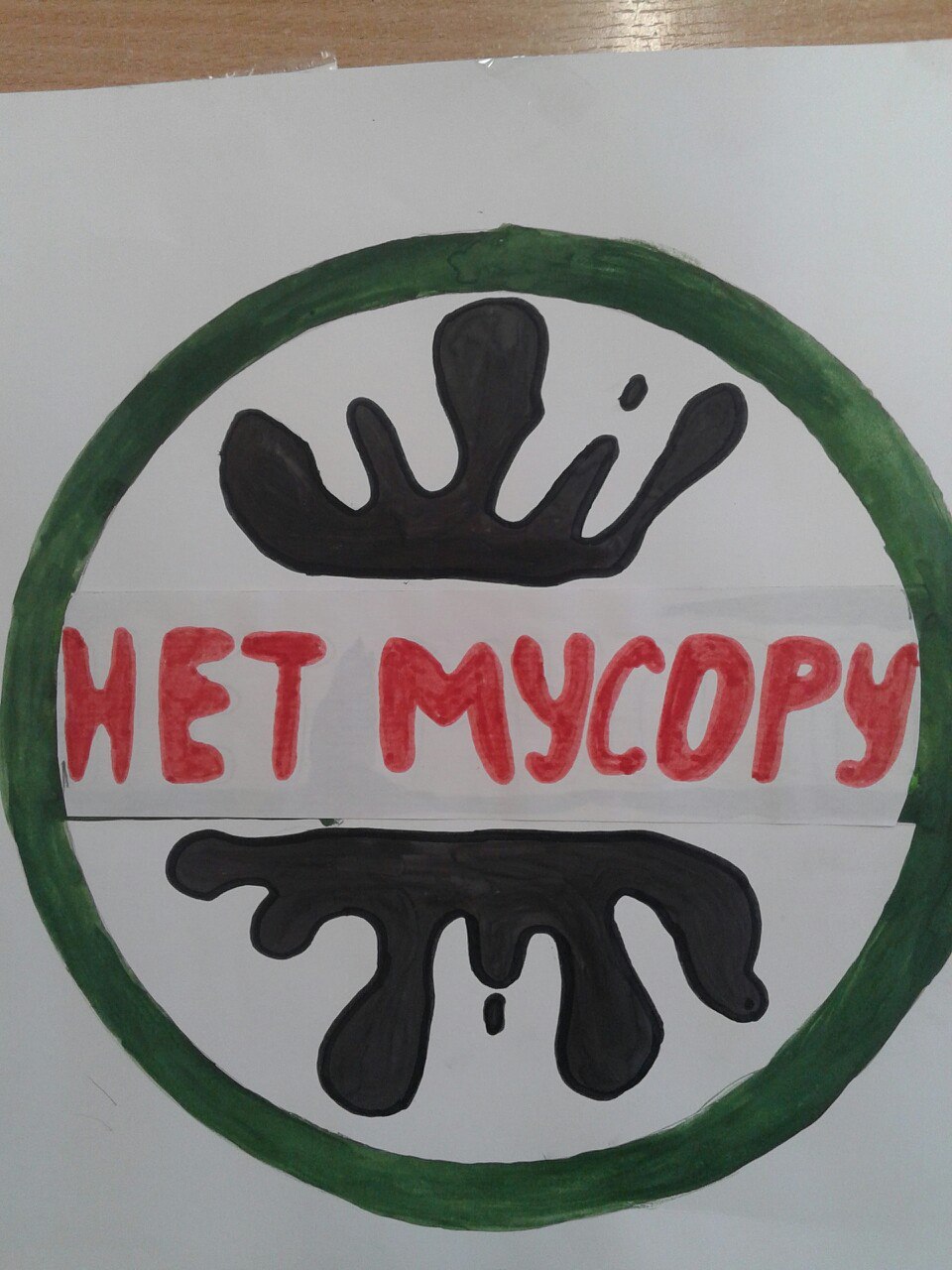 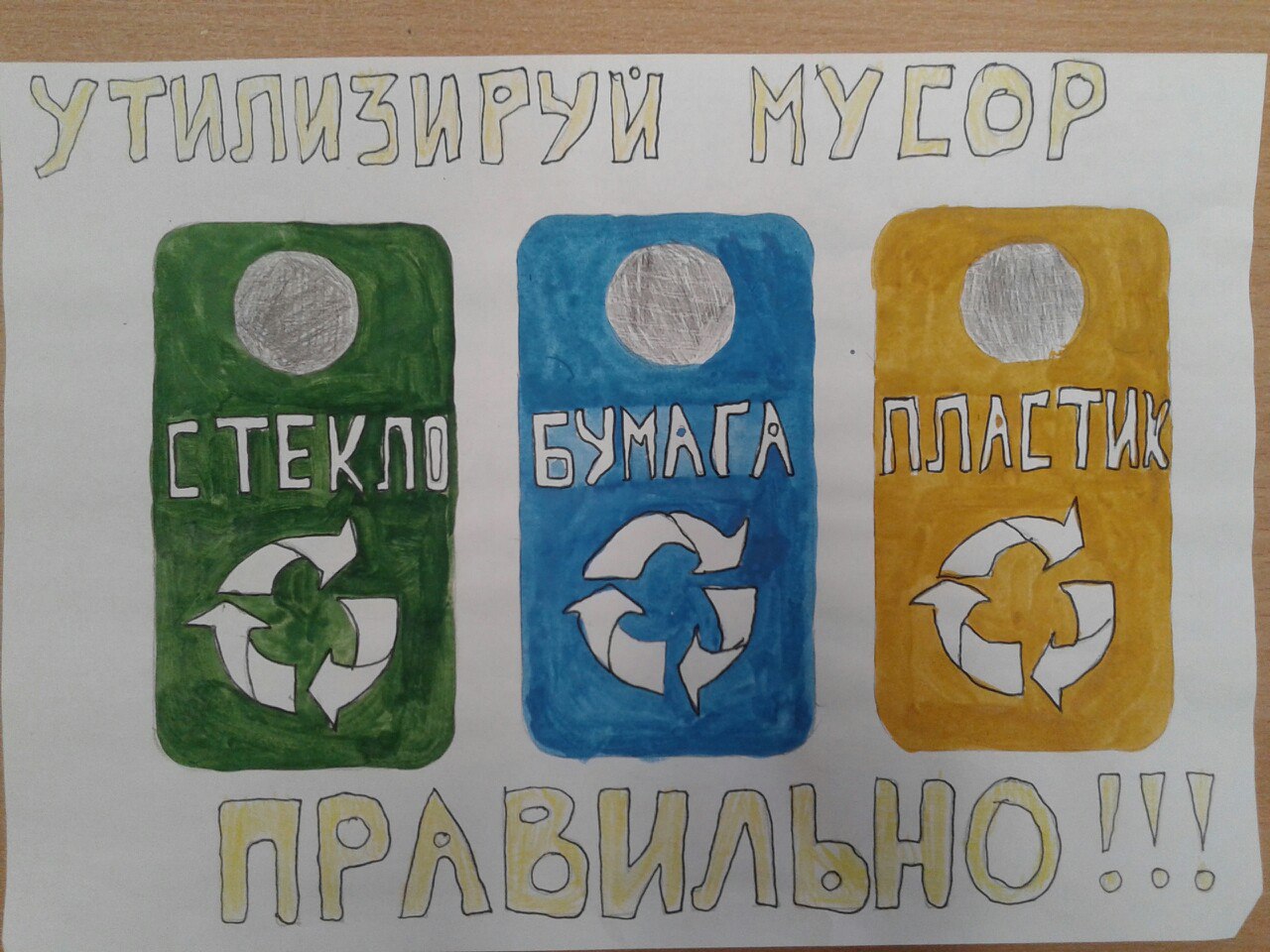 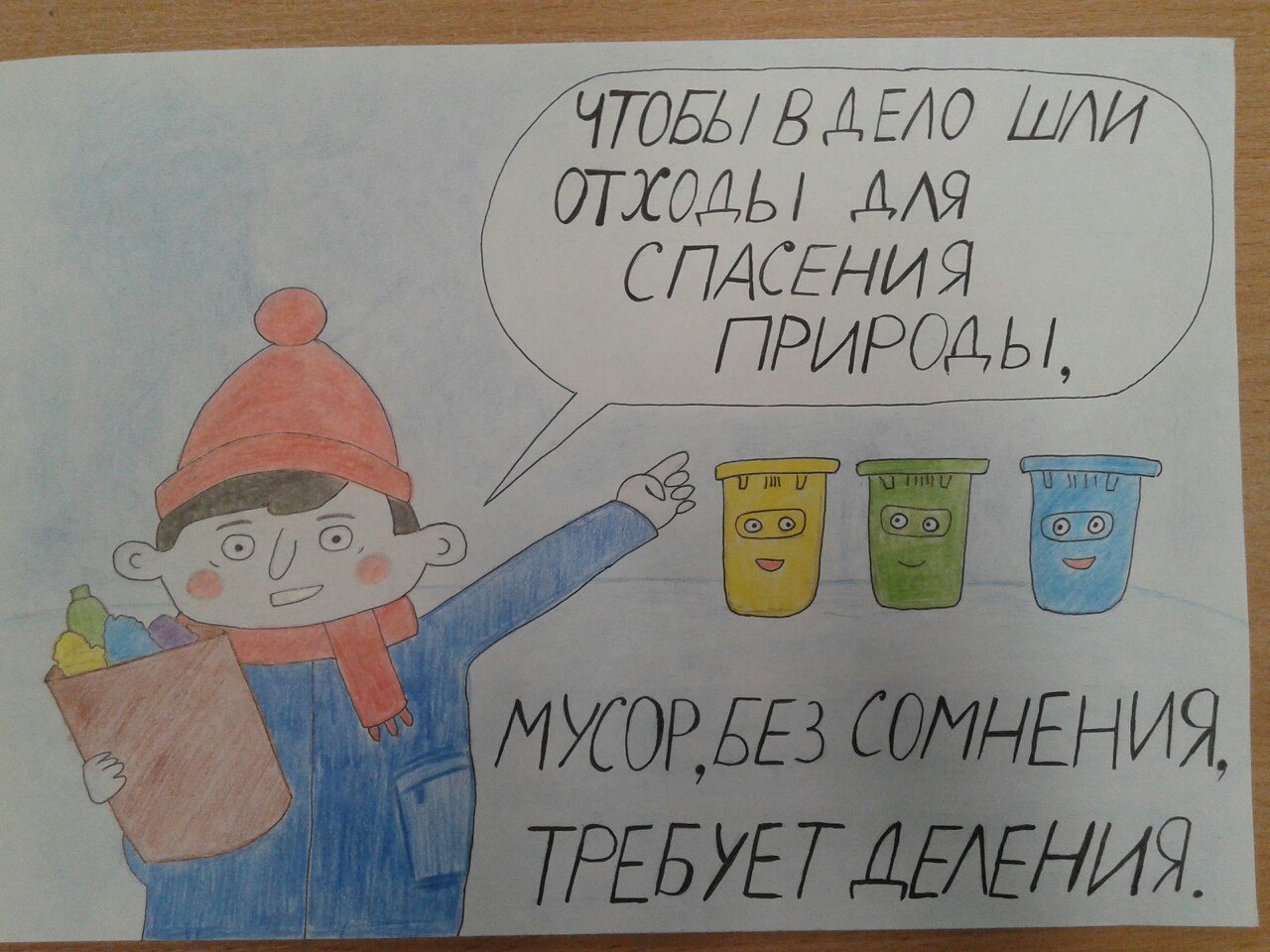 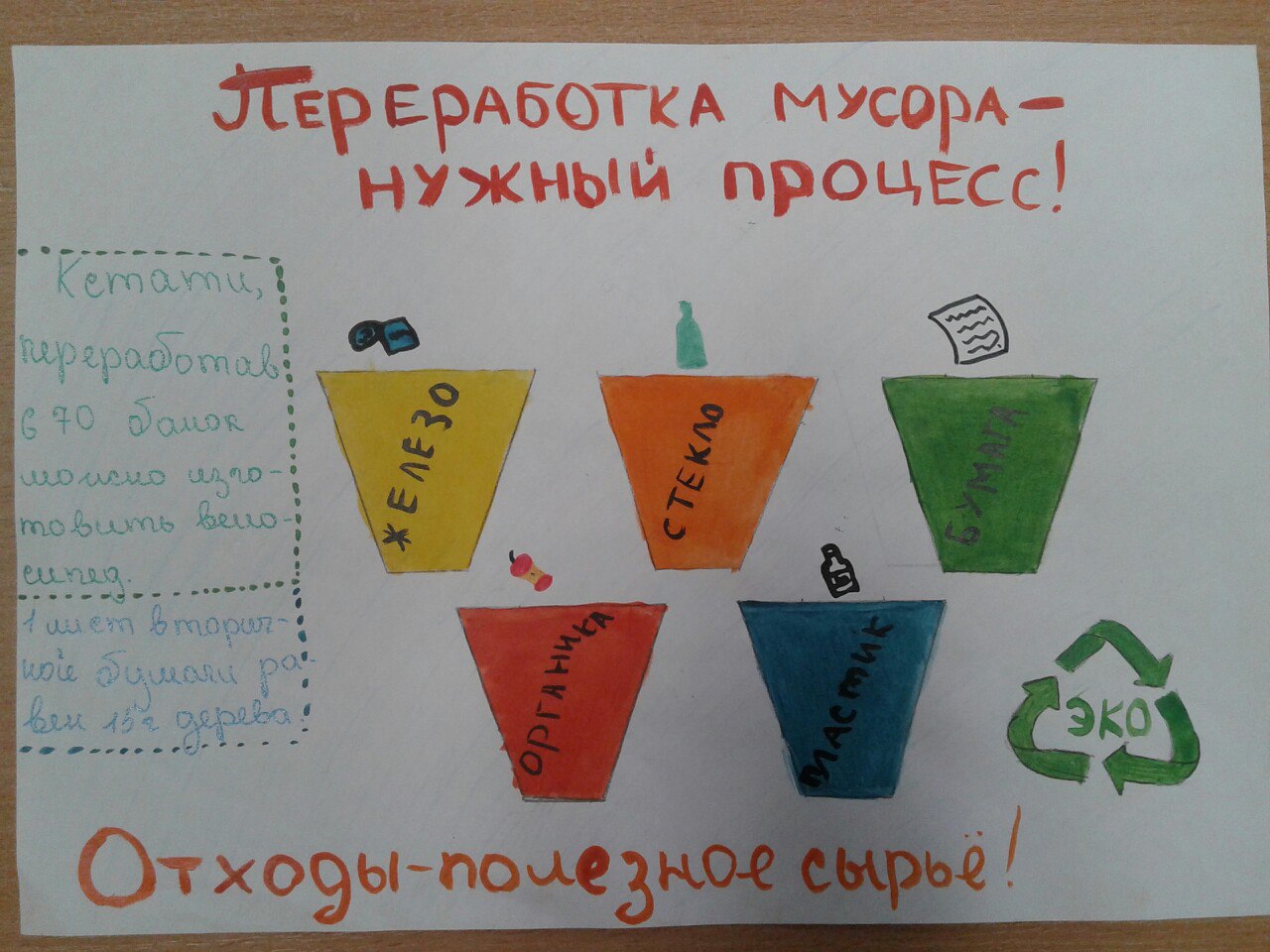 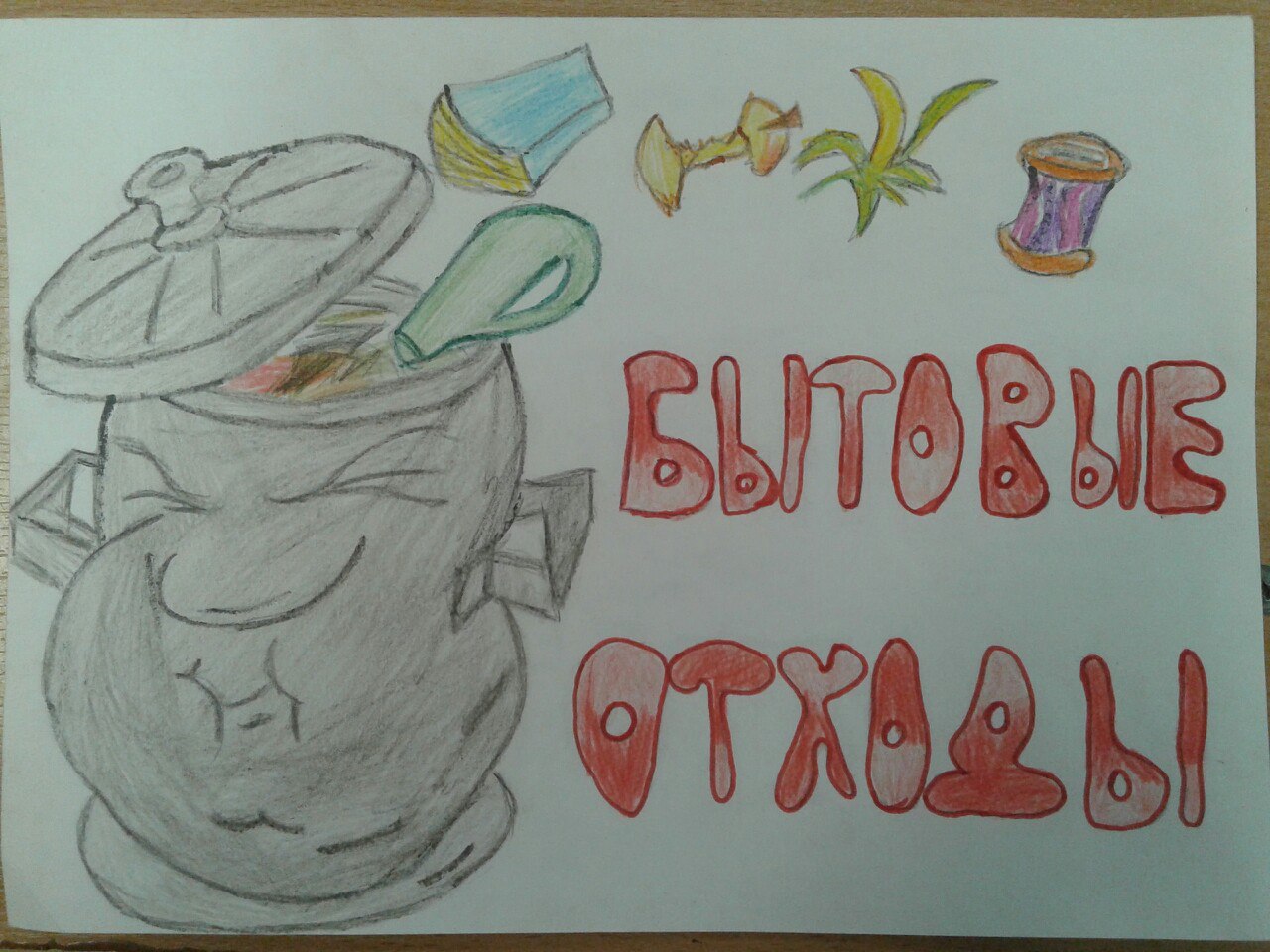 Мы выбираем ЗОЖ
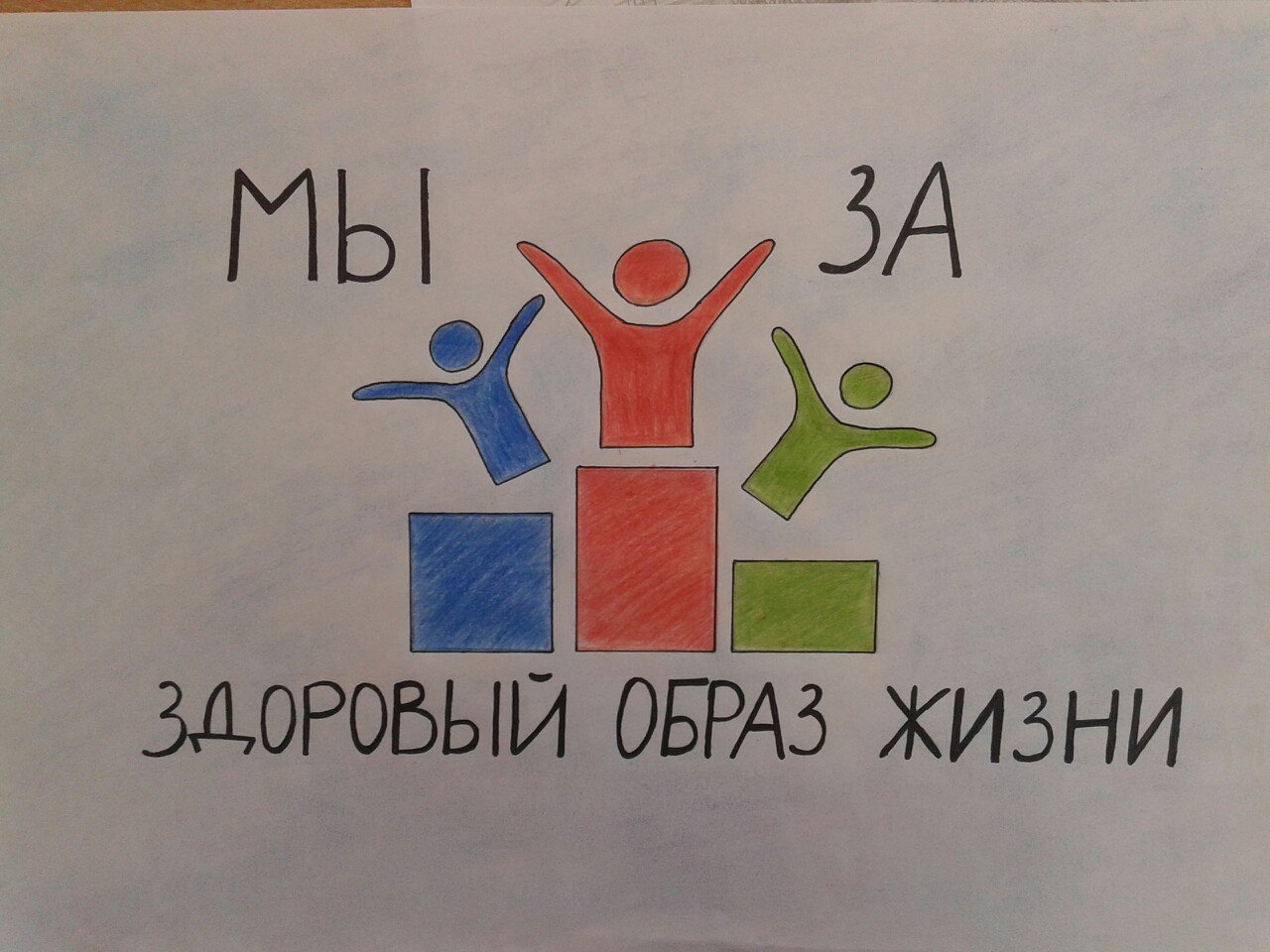 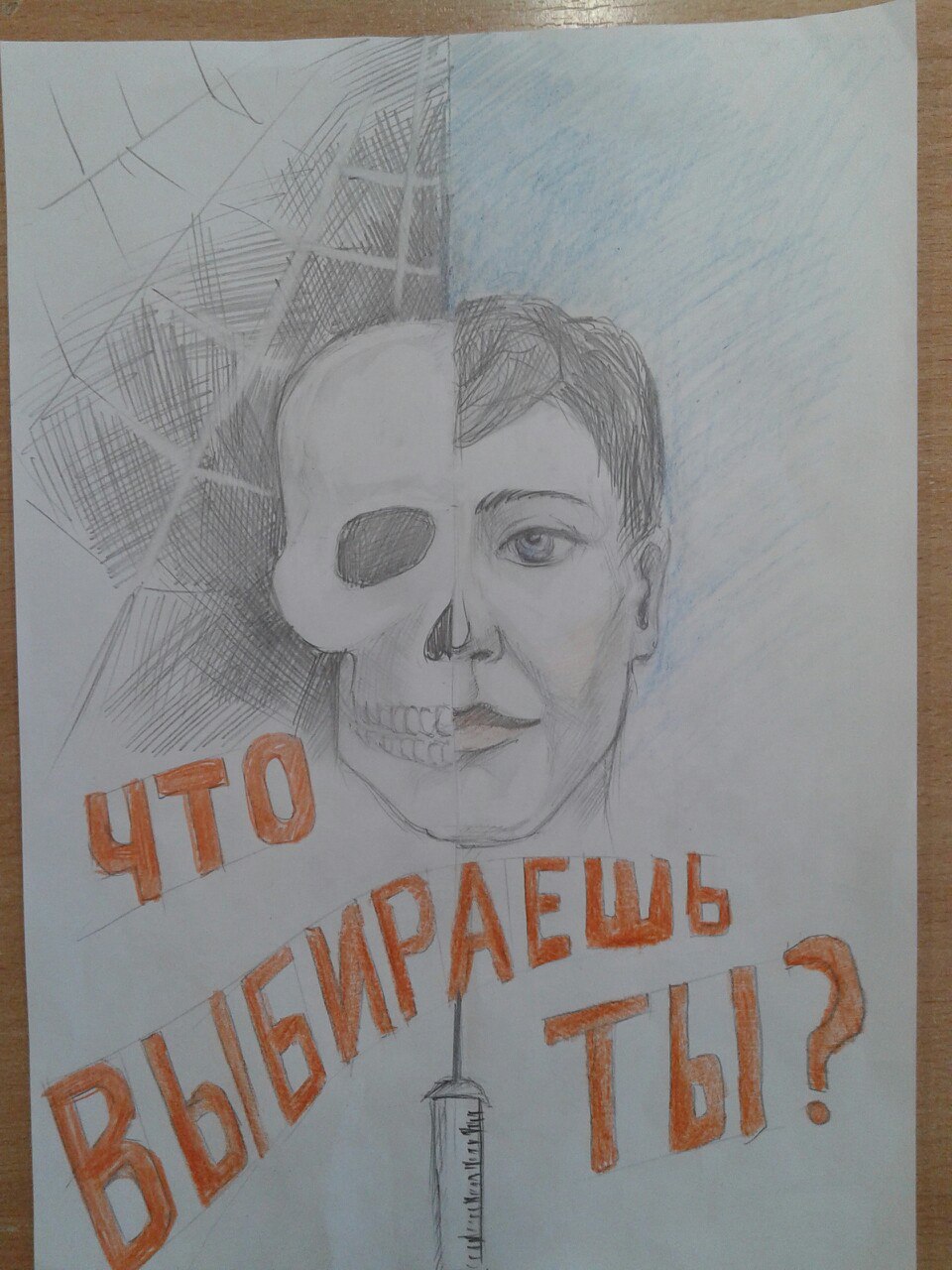 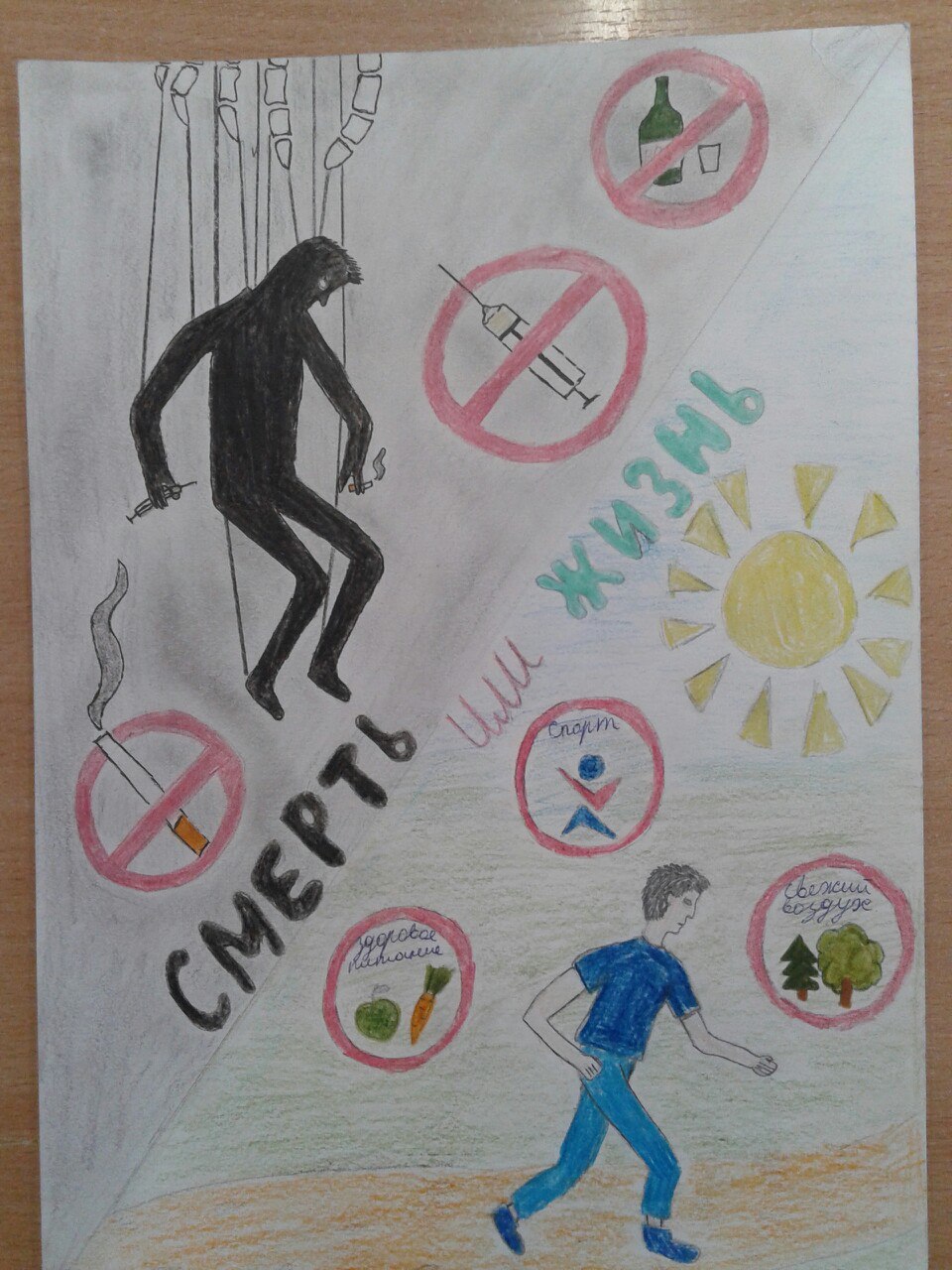 Эко-урок
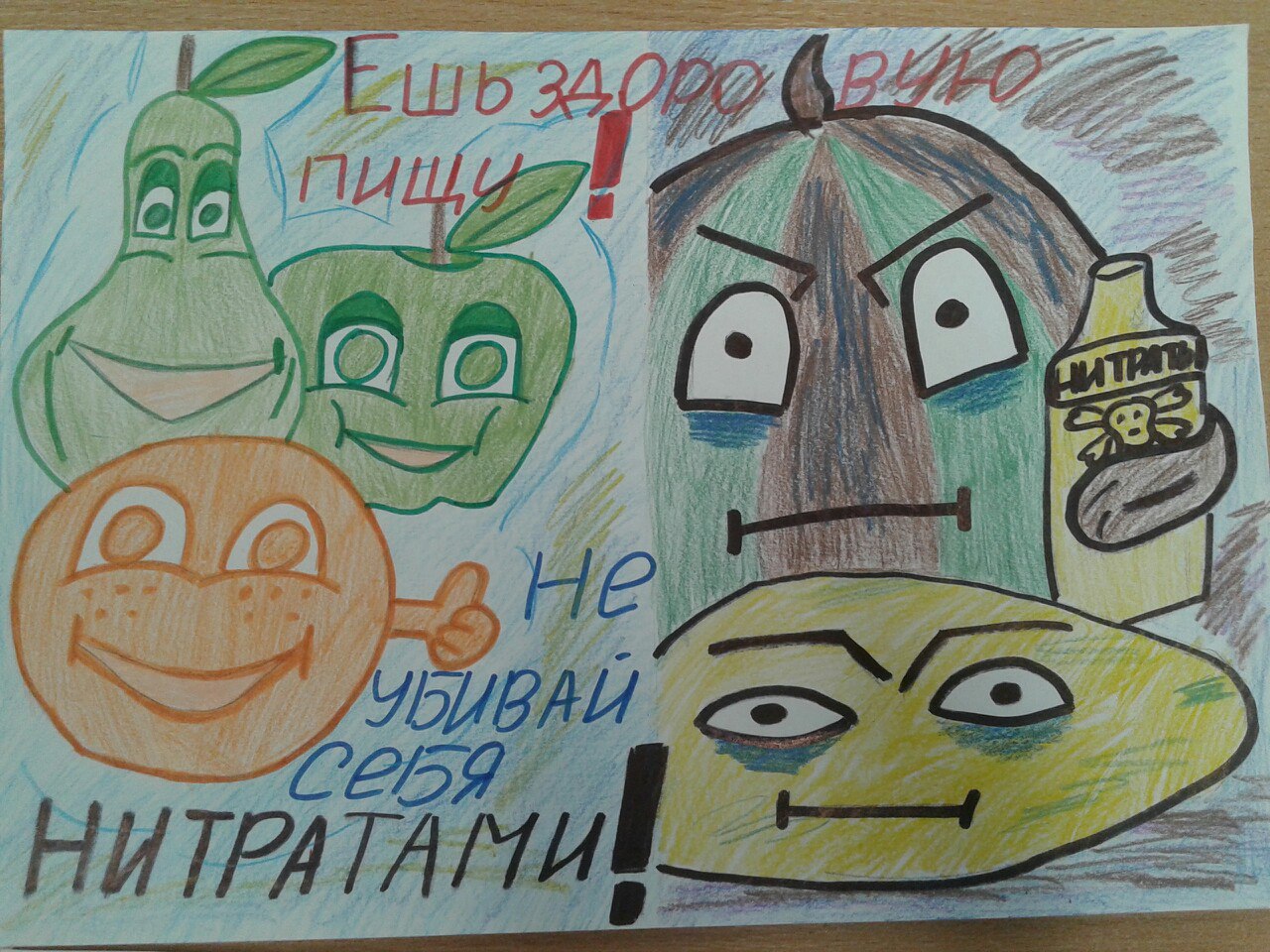 .
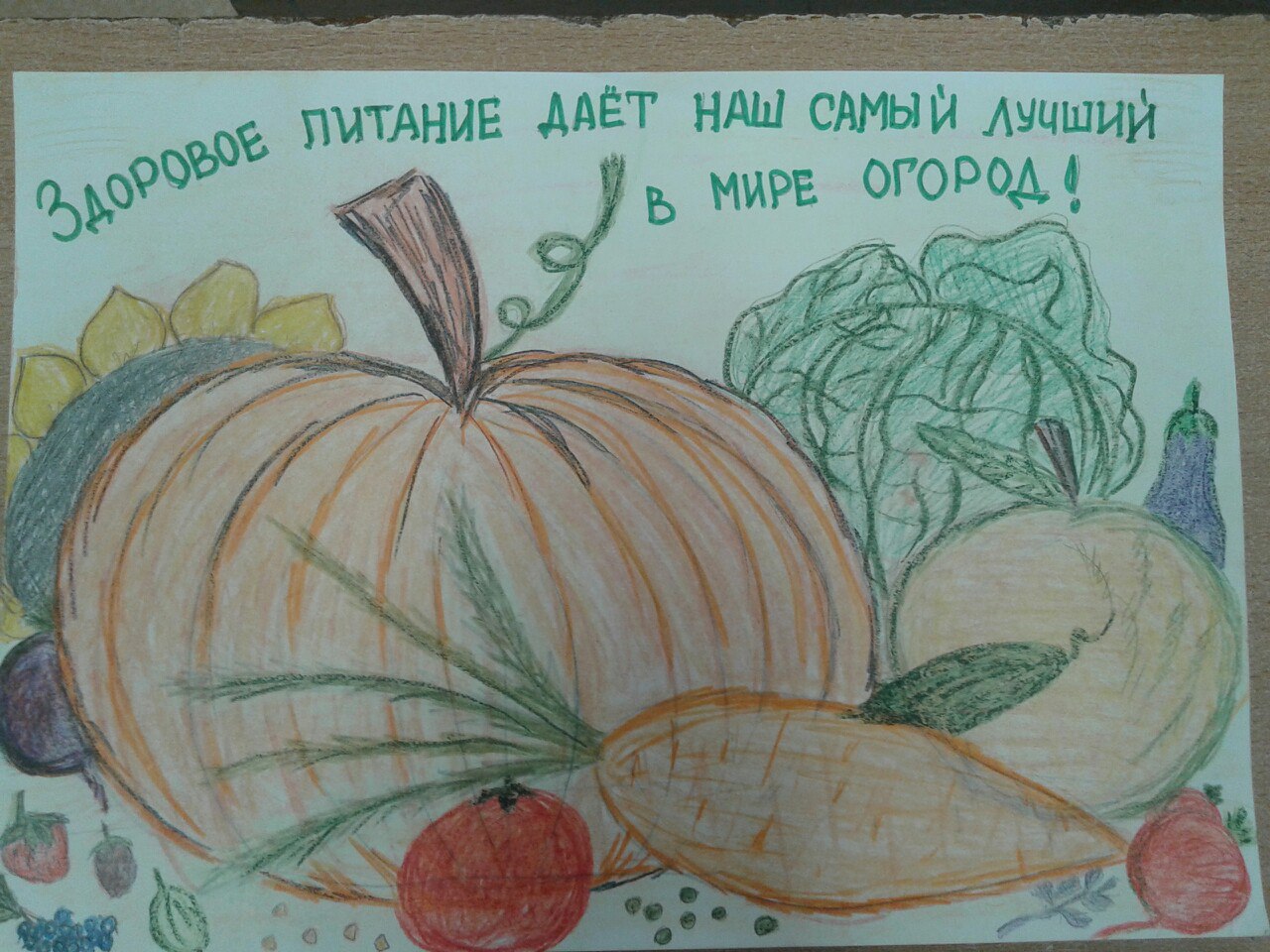 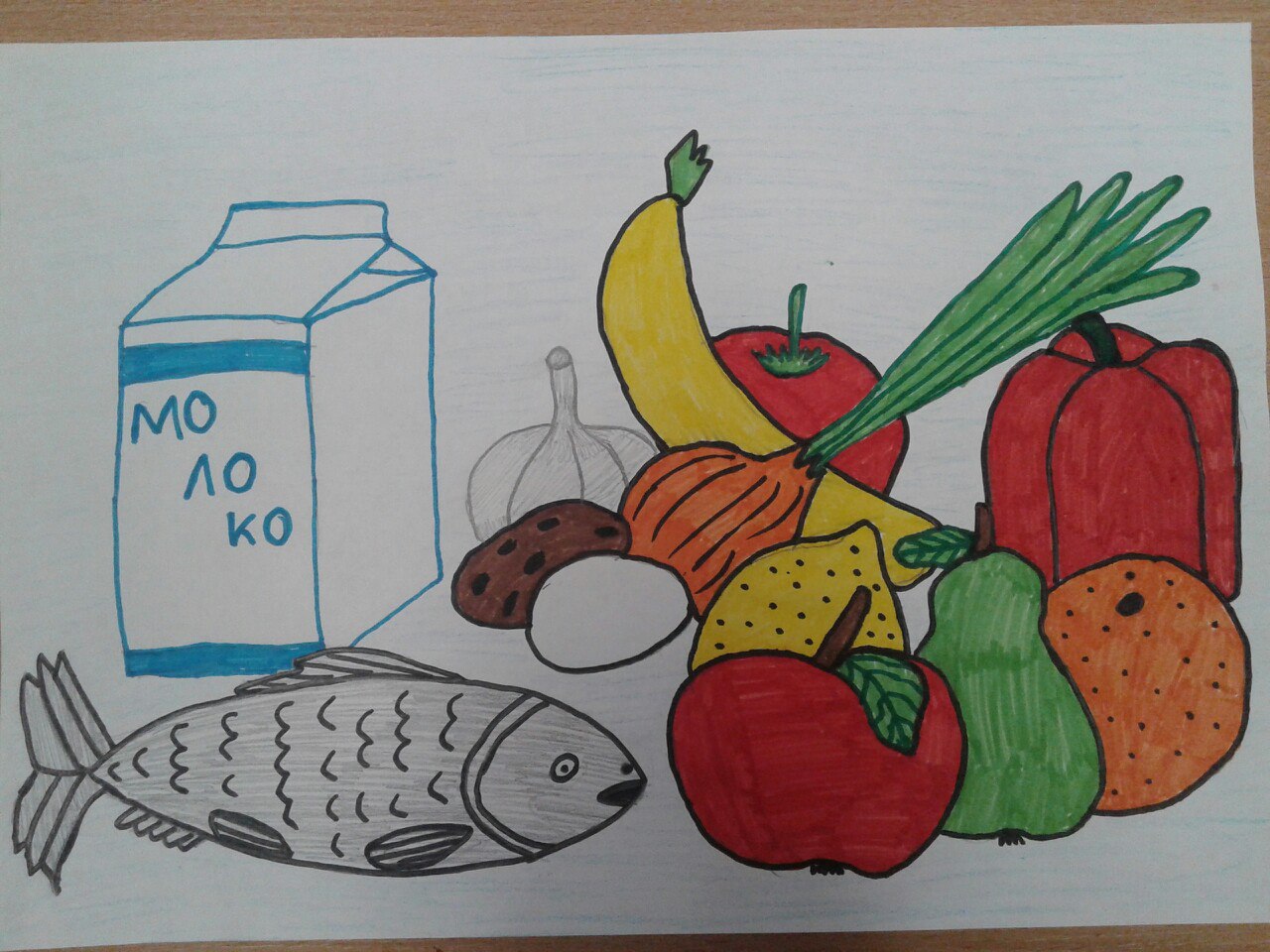 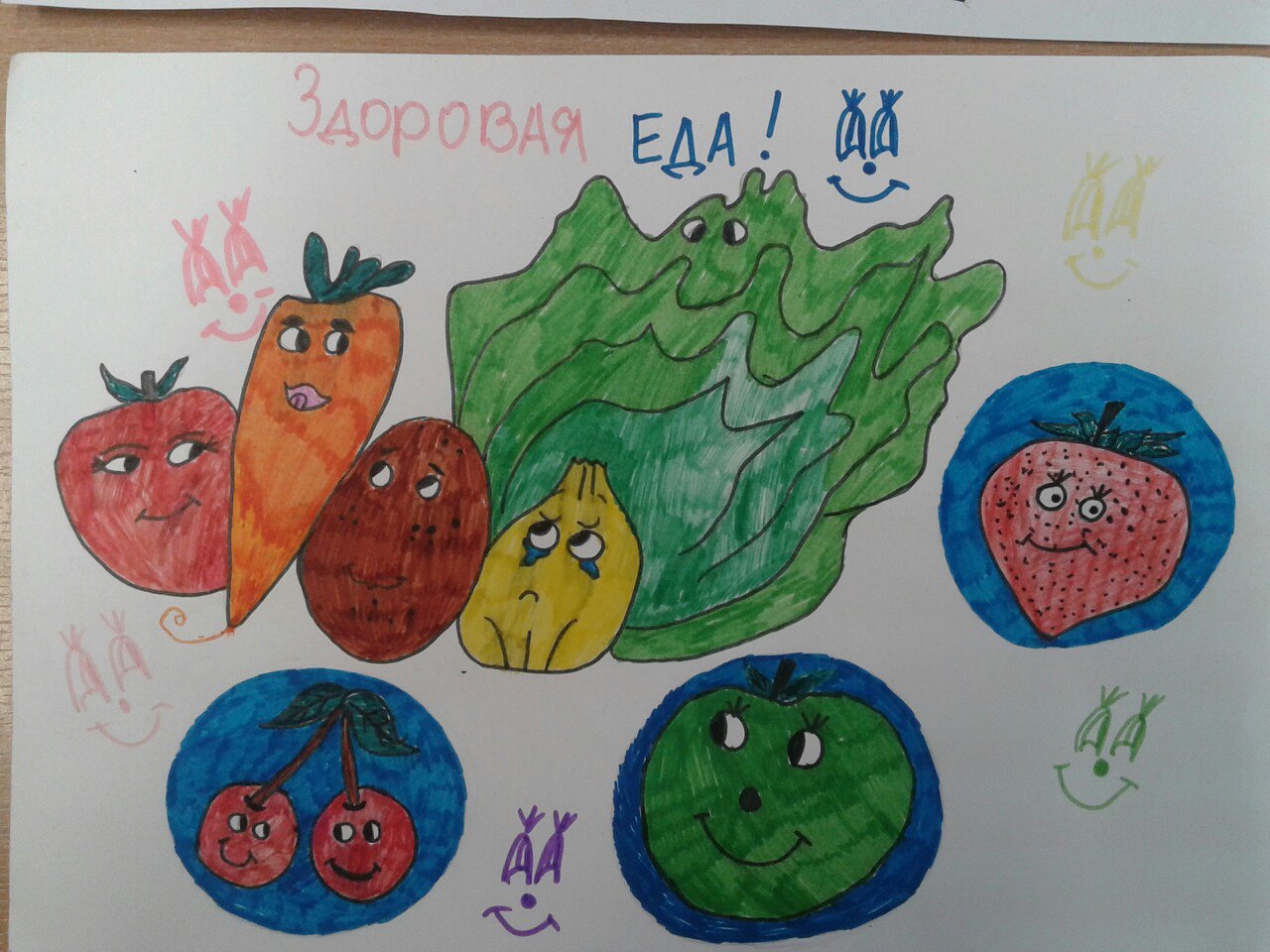 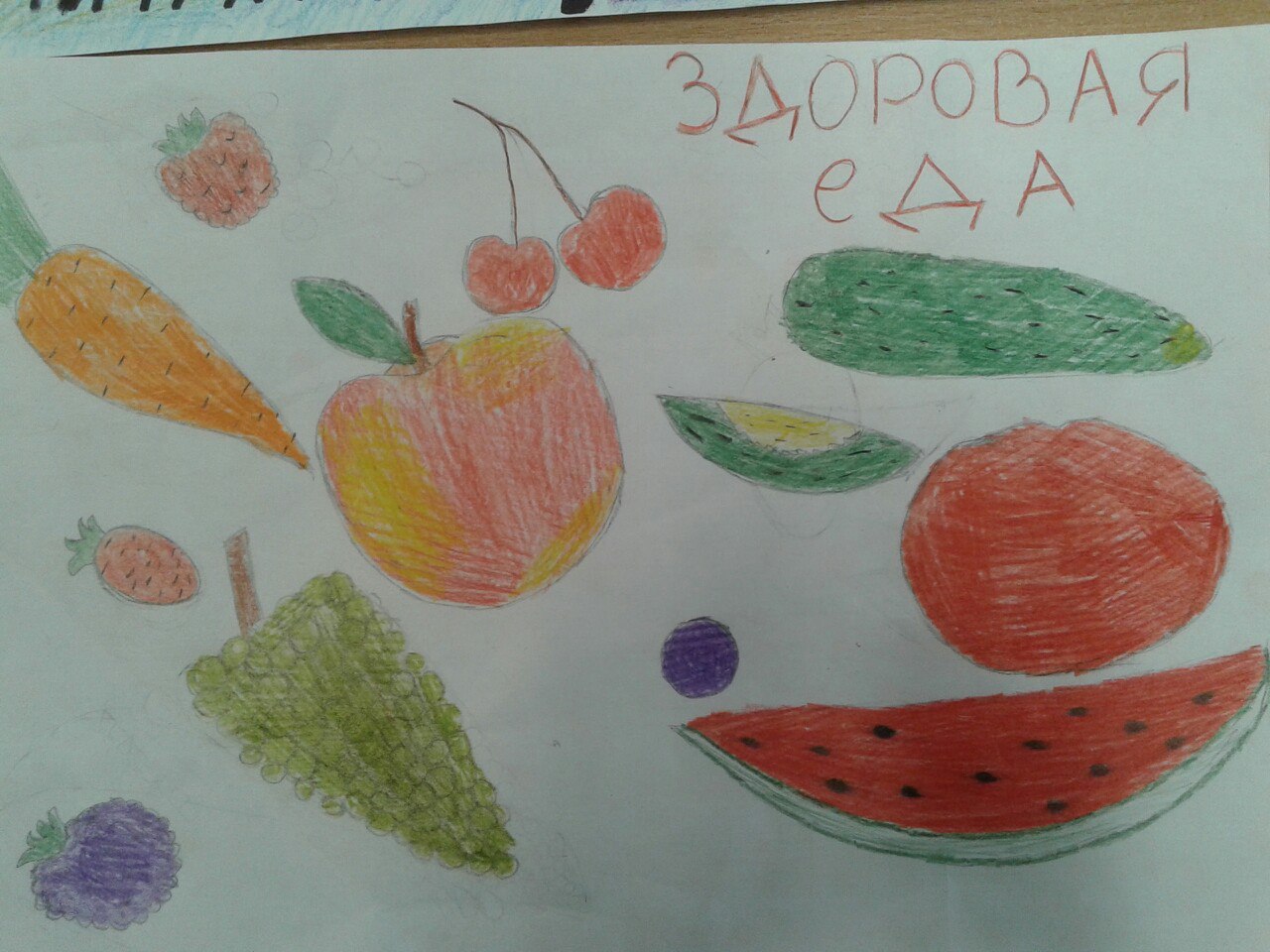 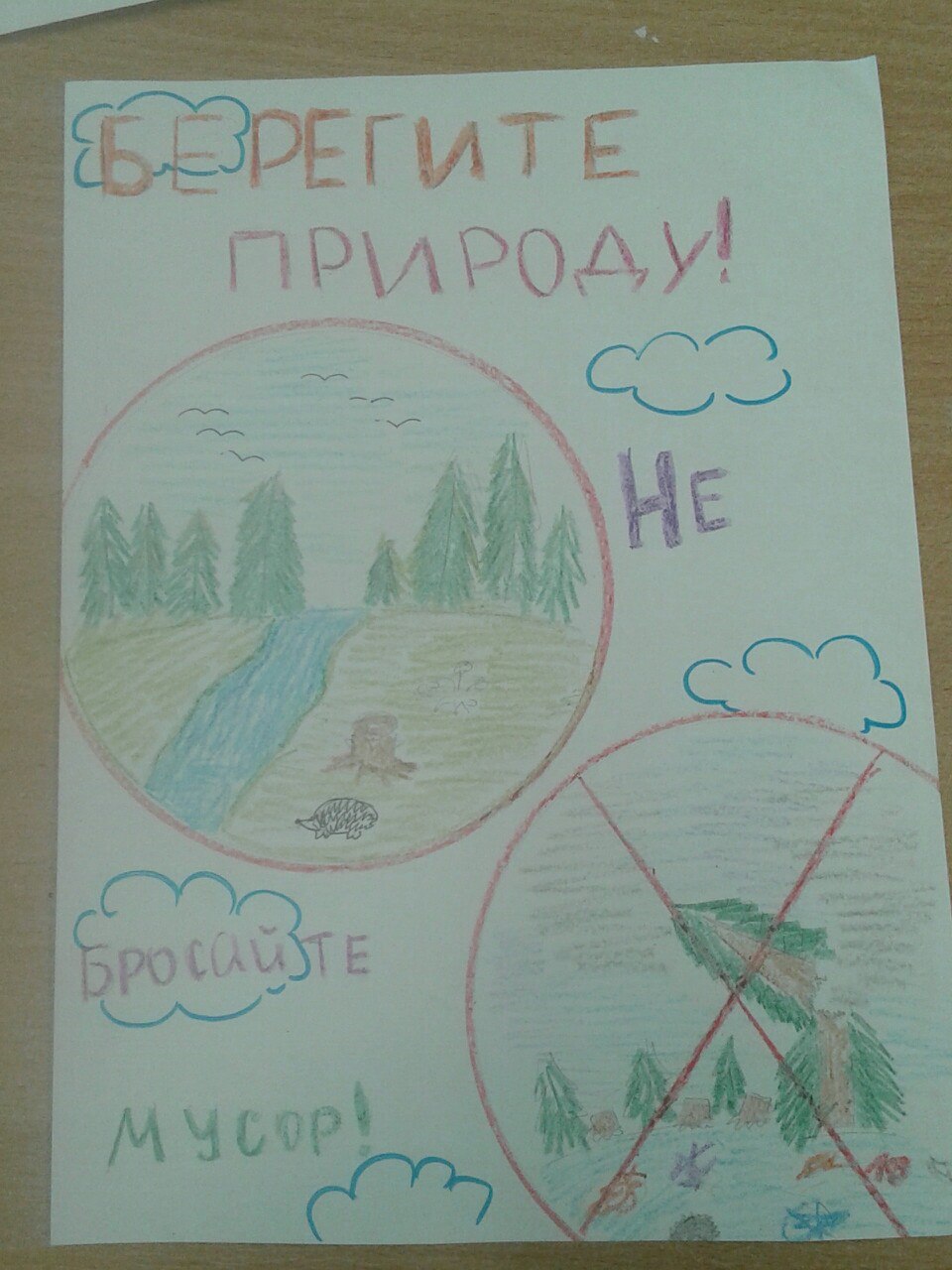 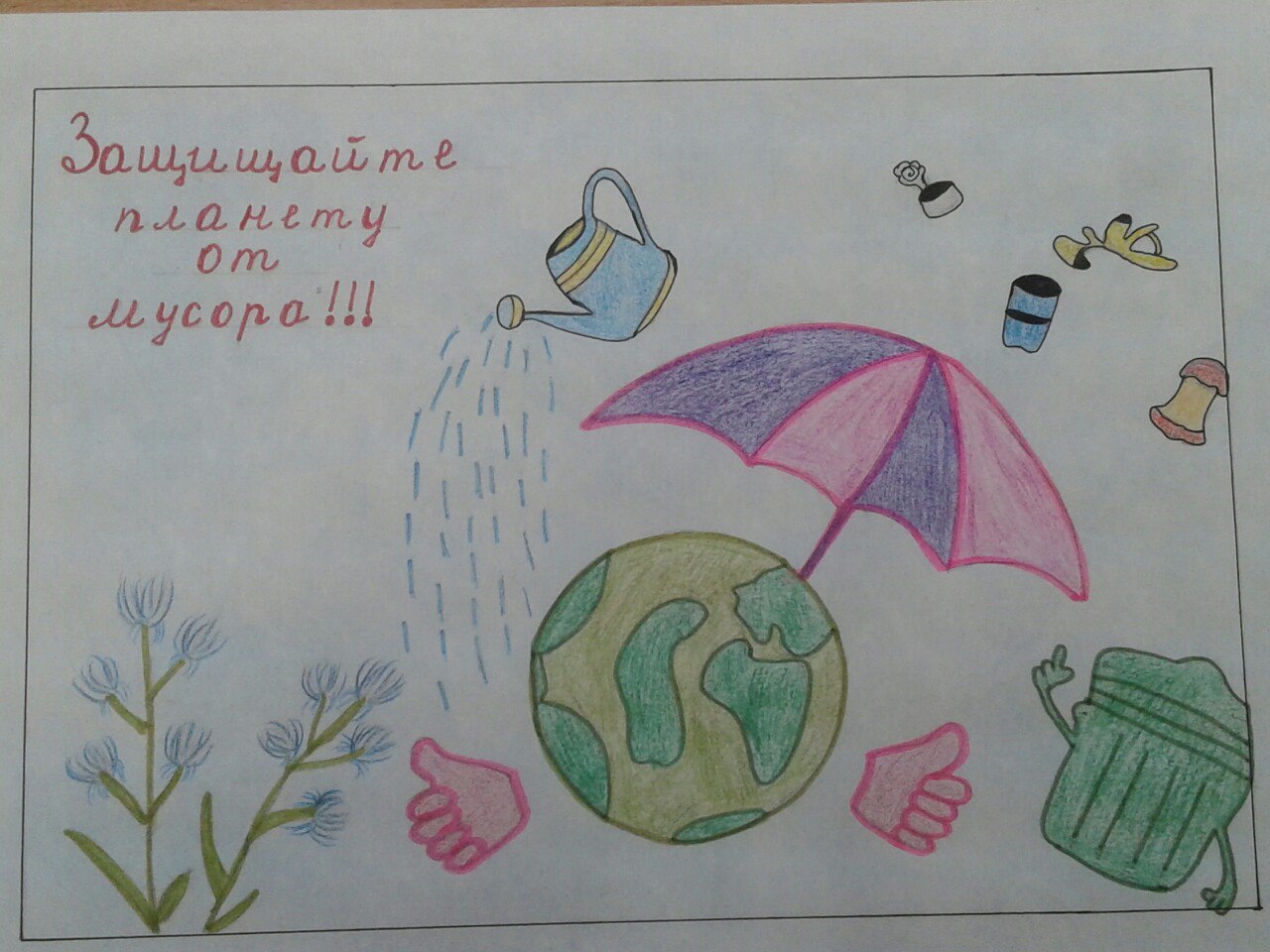 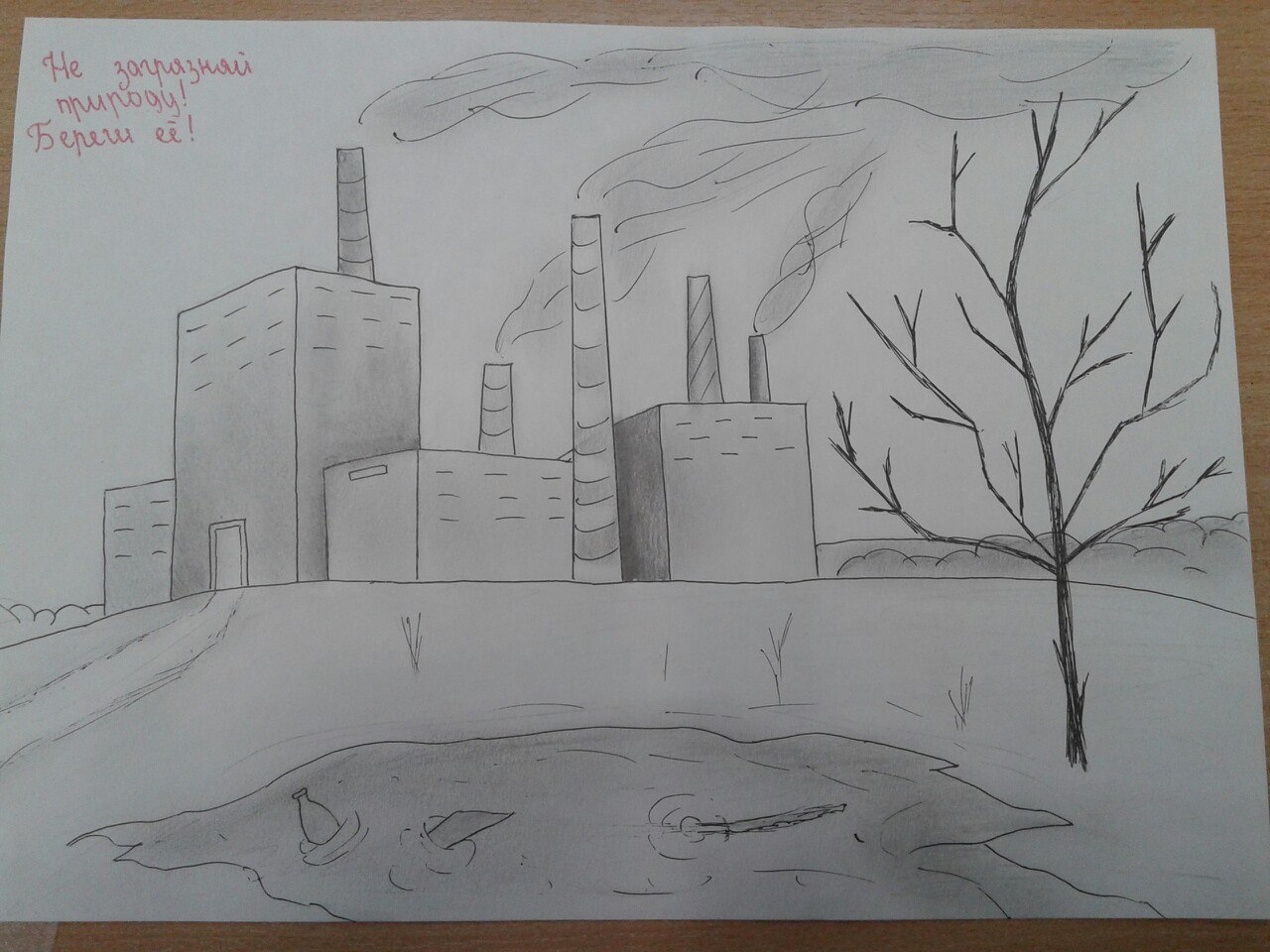 Новый год без топора
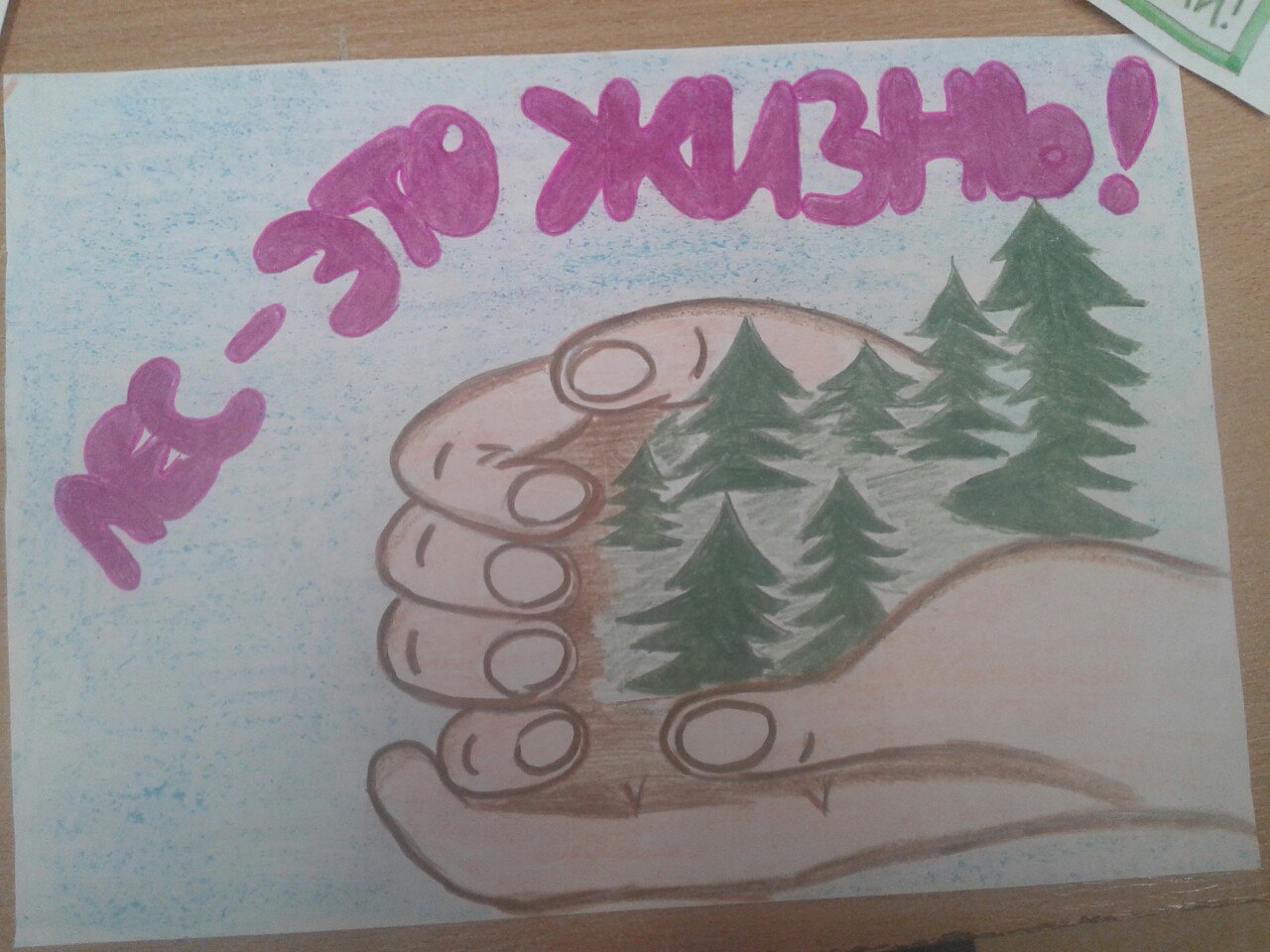 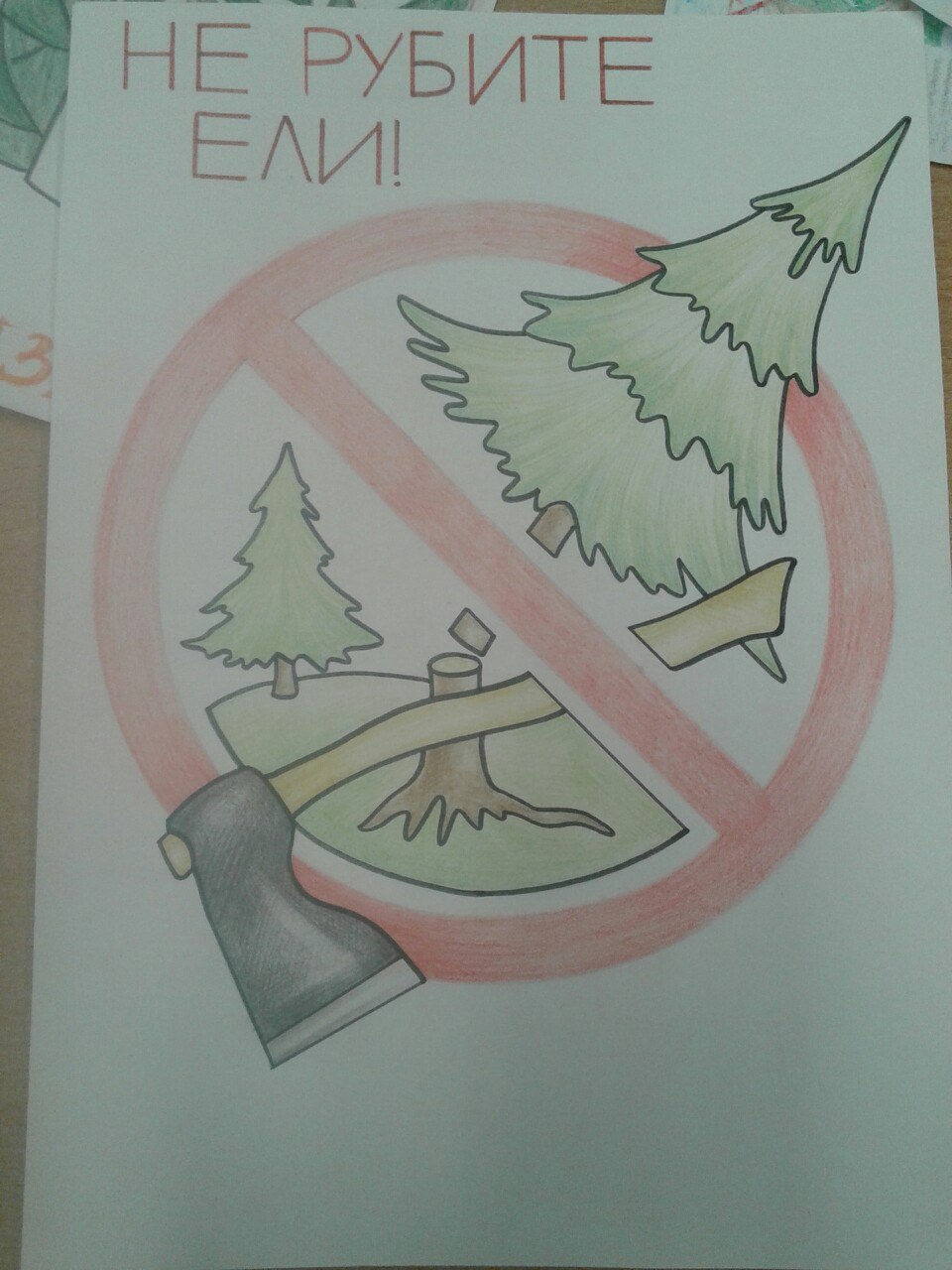 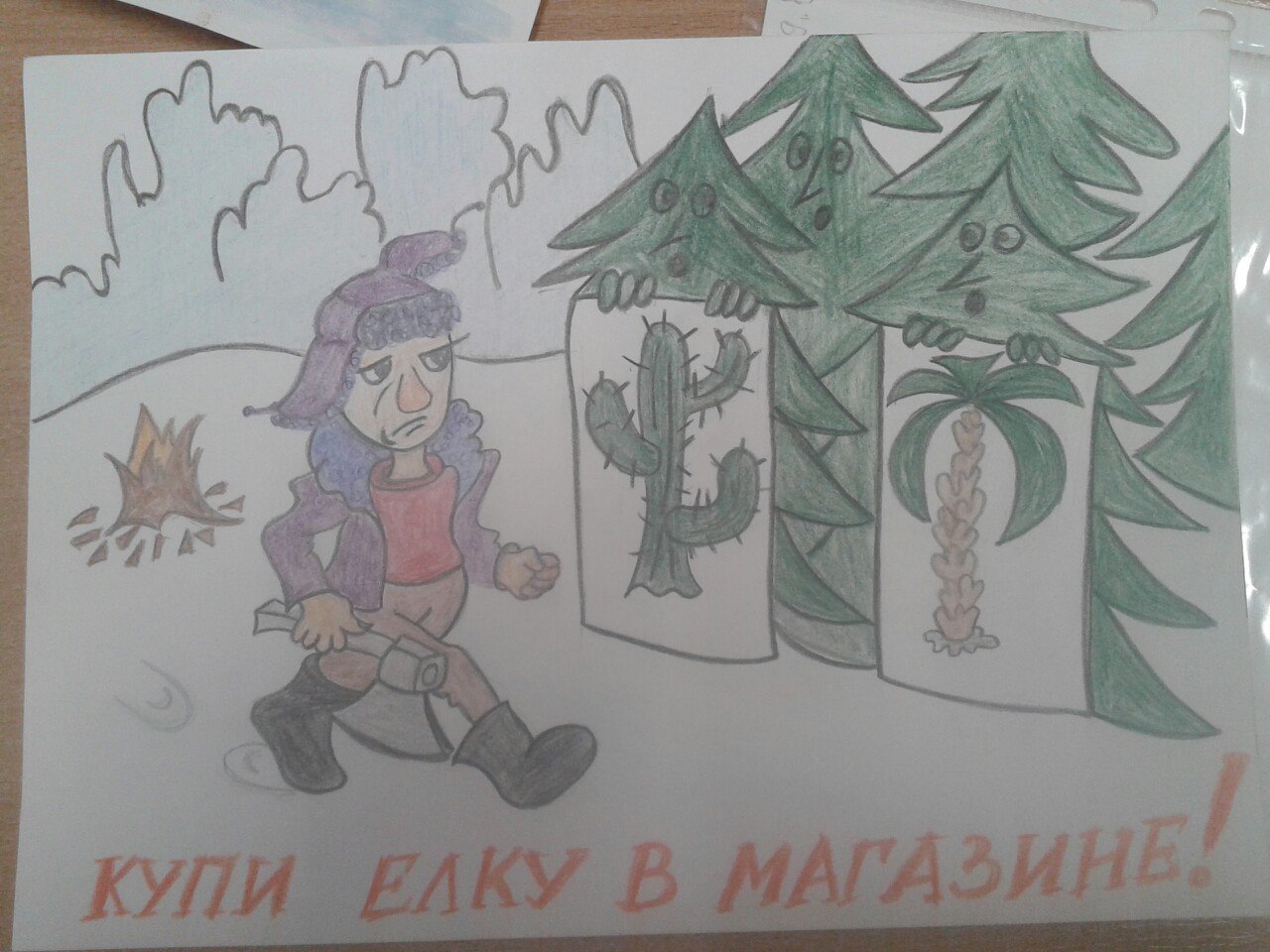 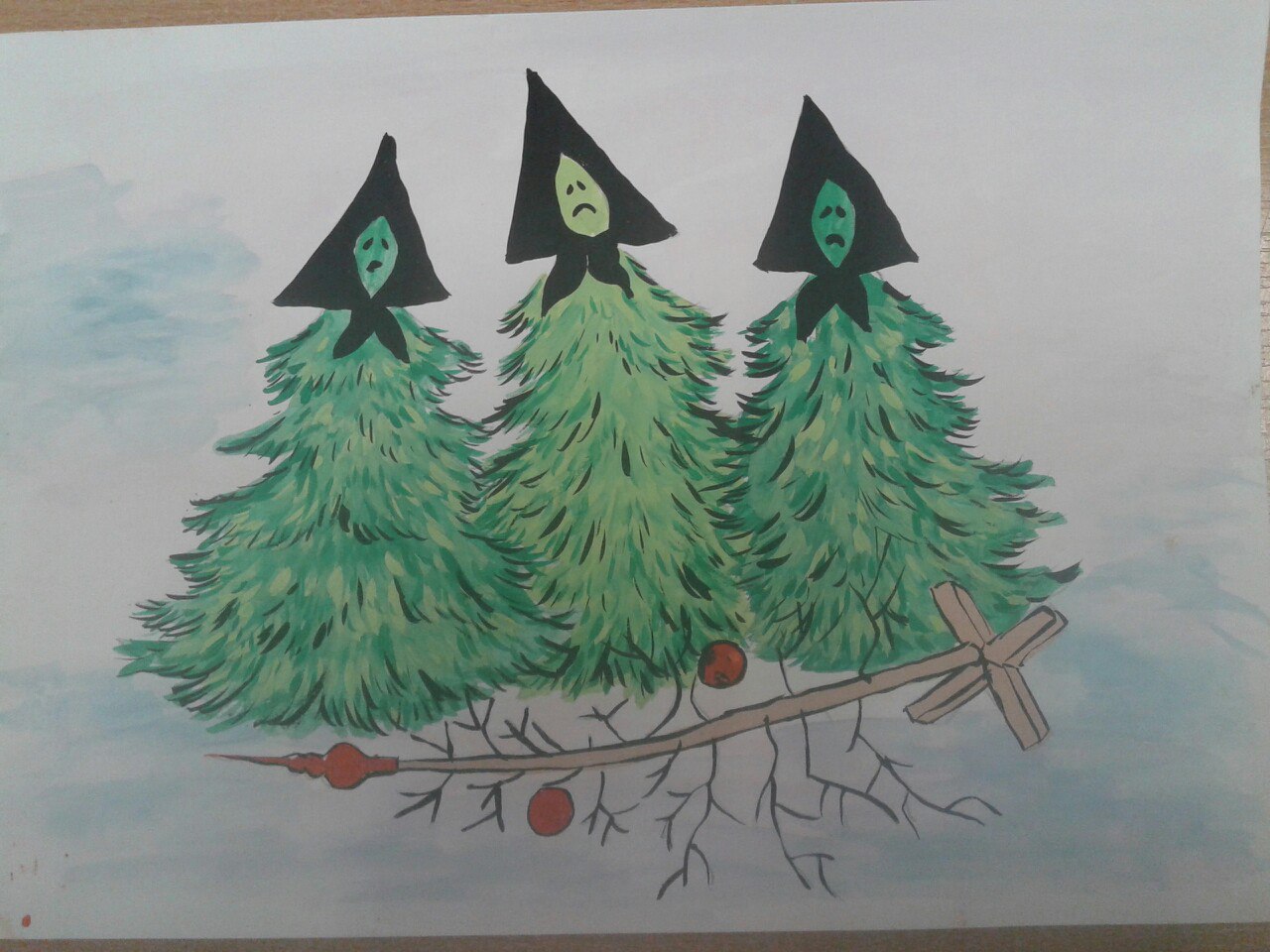 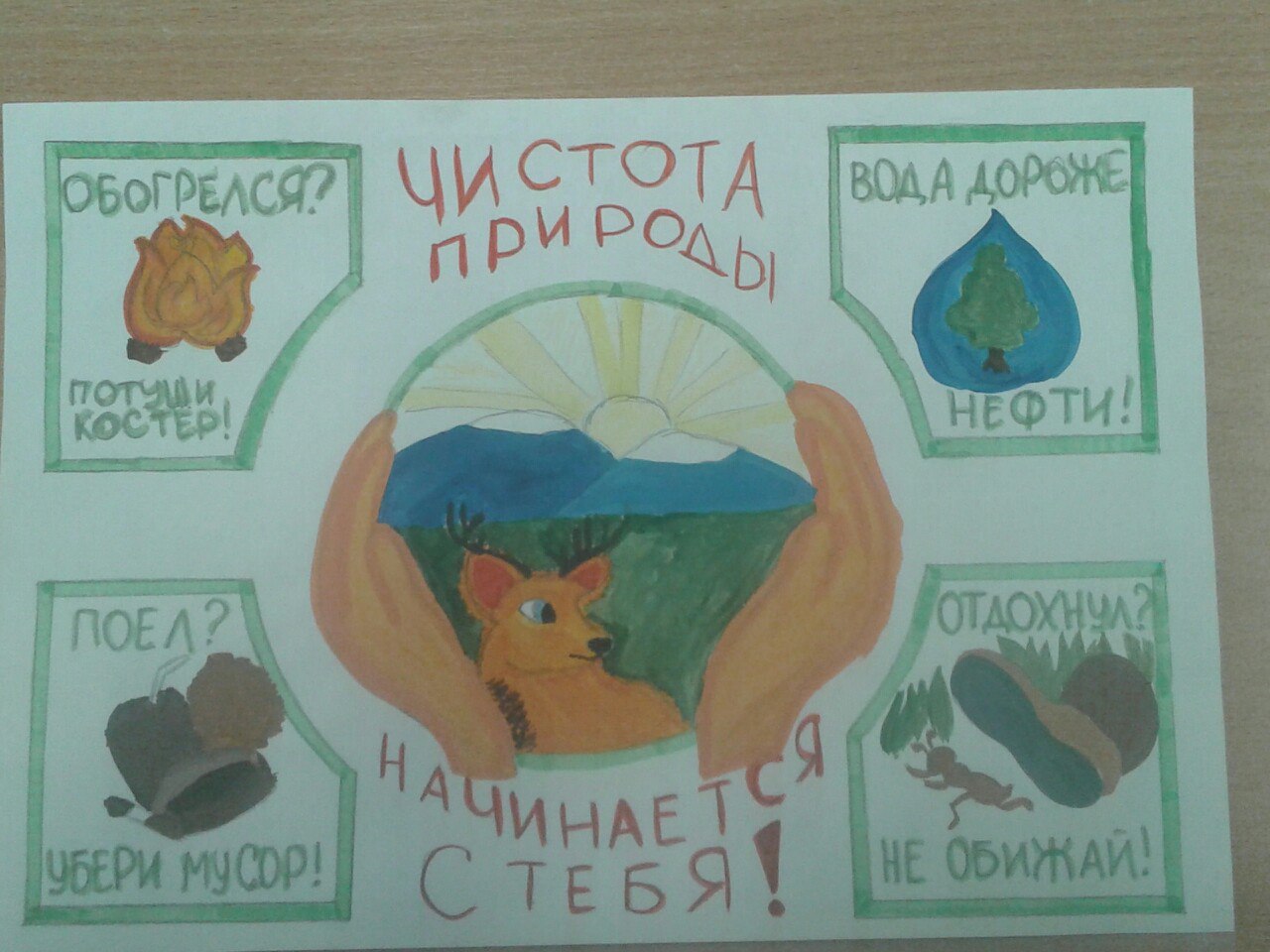 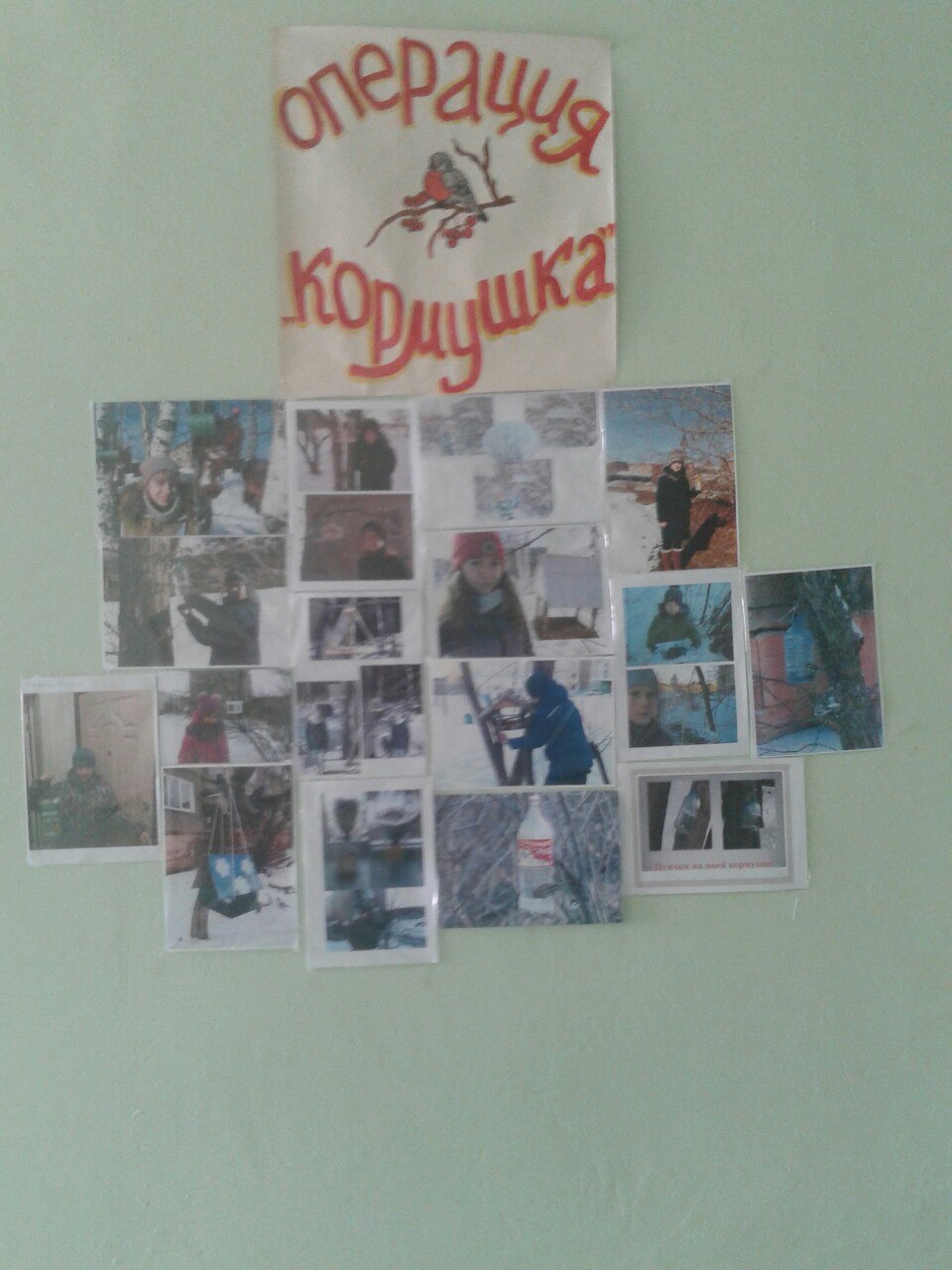 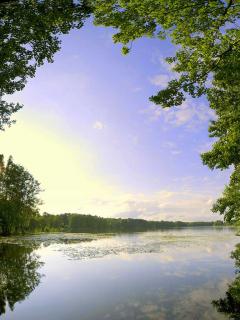 Родник


В глуши лесной, в глуши зеленой,
Всегда тенистой и сырой,
В крутом овраге под горой
Бьет из камней родник студеный:

Кипит, играет и спешит,
Крутясь хрустальными клубами,
И под ветвистыми дубами
Стеклом расплавленным бежит.

А небеса и лес нагорный
Глядят, задумавшись в тиши,
Как в светлой влаге голыши
Дрожат мозаикой узорной.
Иван Бунин